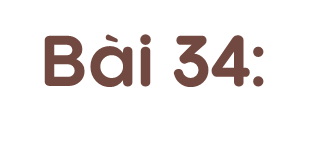 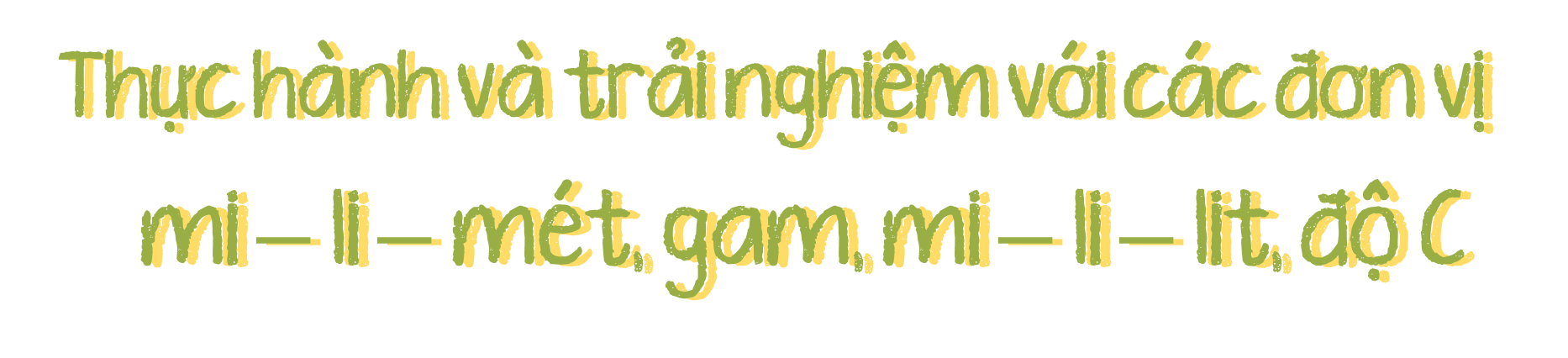 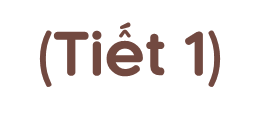 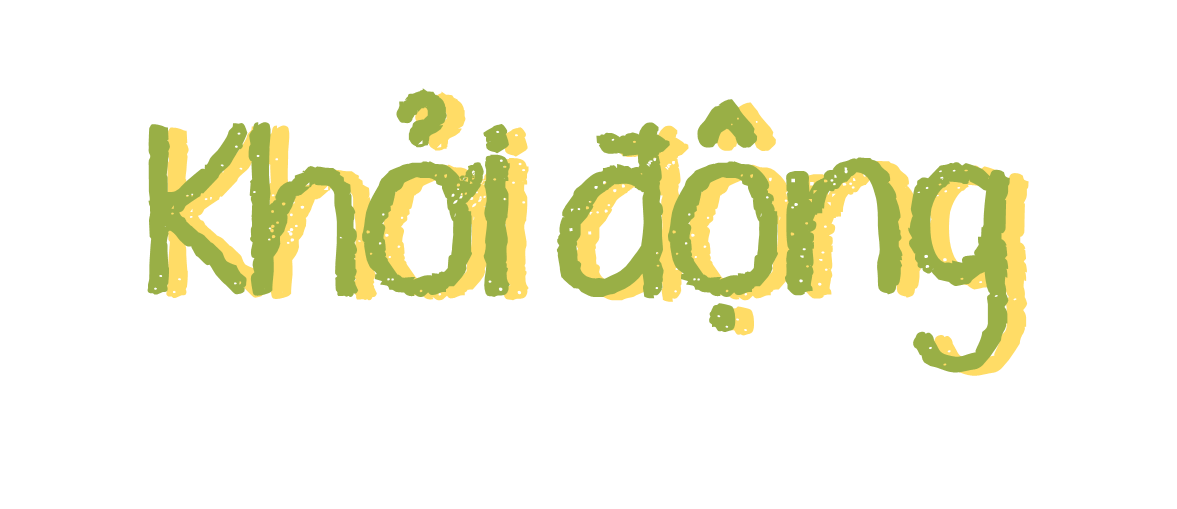 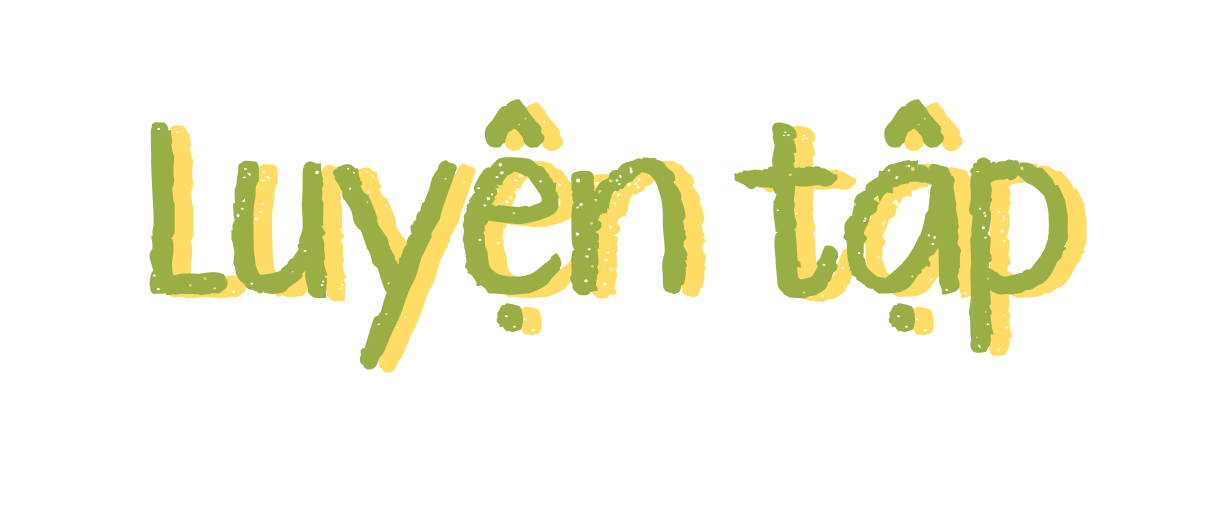 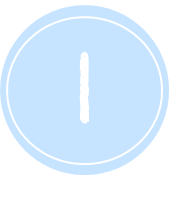 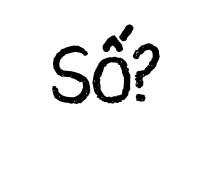 Đo độ dài các đồ vật theo đơn vị mi-li-mét.
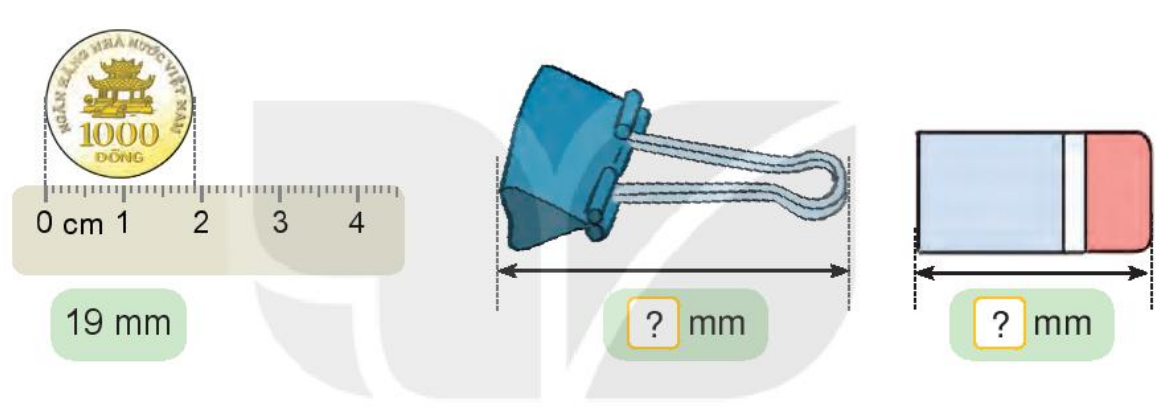 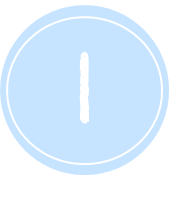 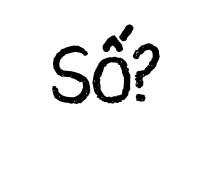 Đo độ dài các đồ vật theo đơn vị mi-li-mét.
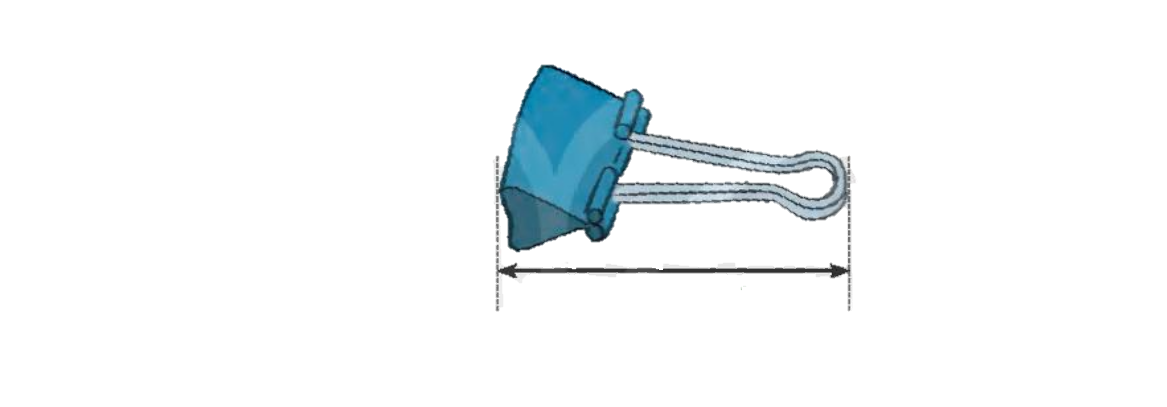 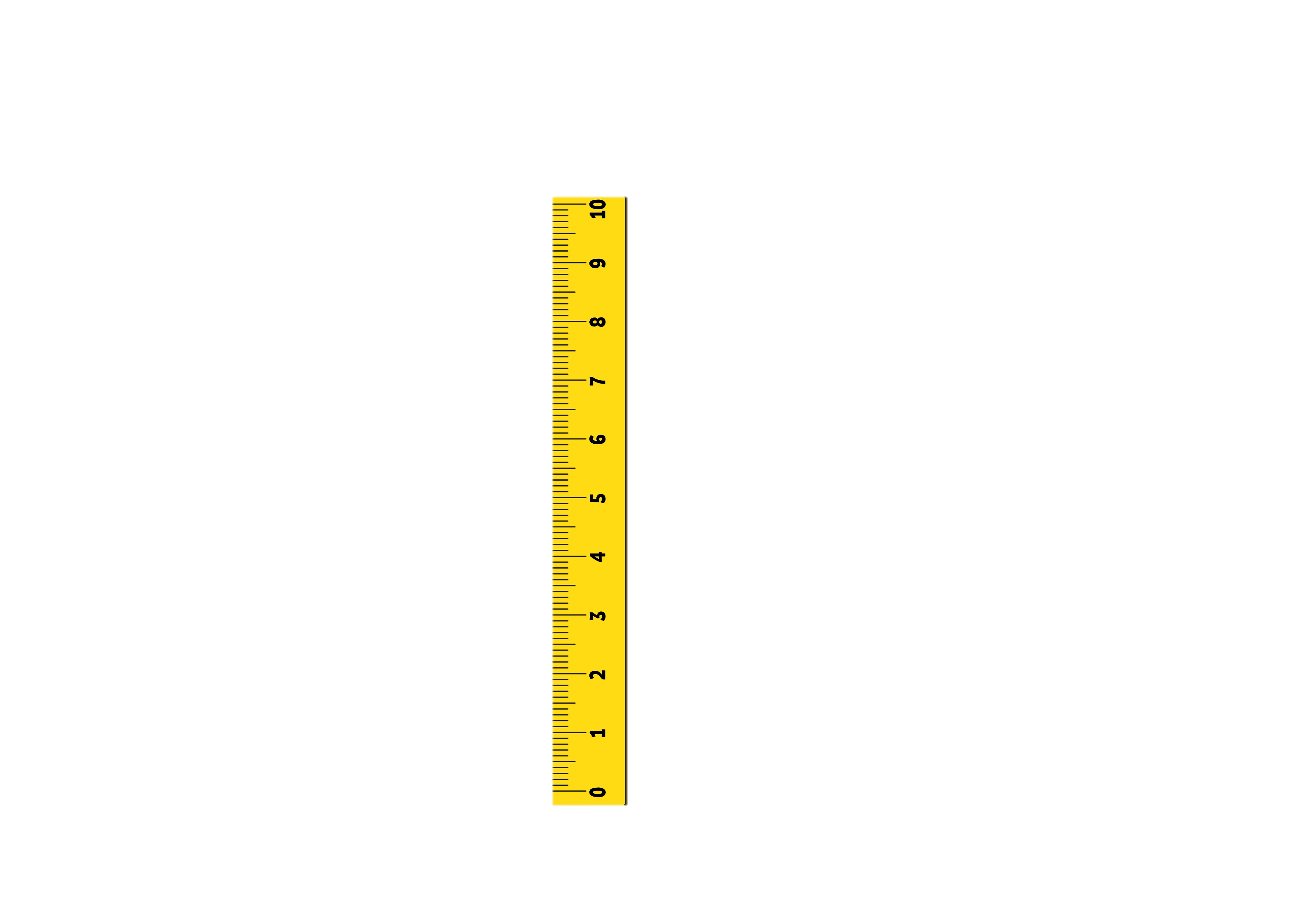 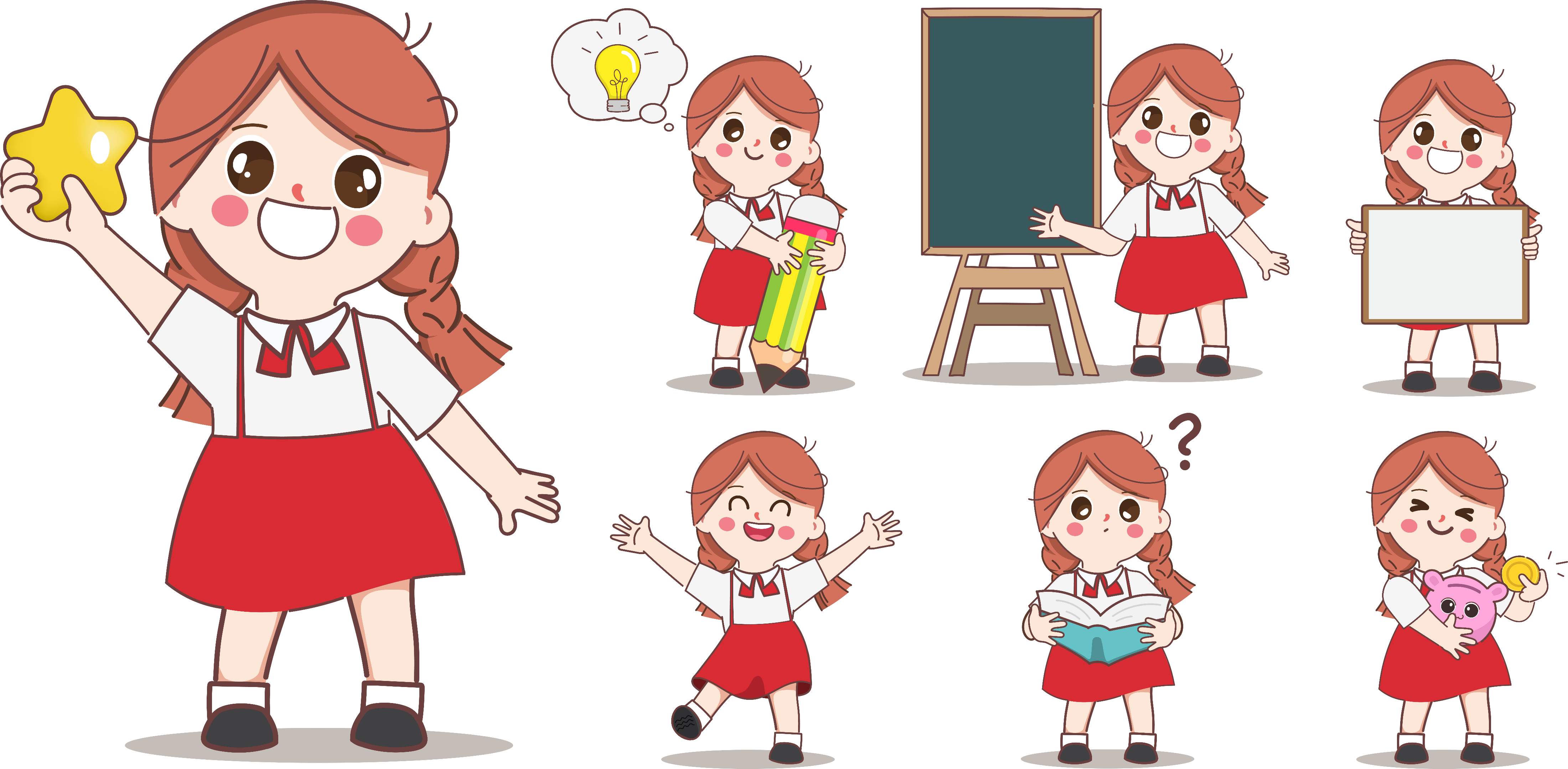 45 mm
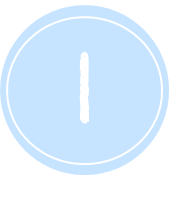 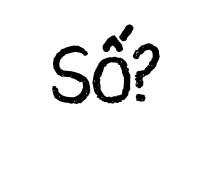 Đo độ dài các đồ vật theo đơn vị mi-li-mét.
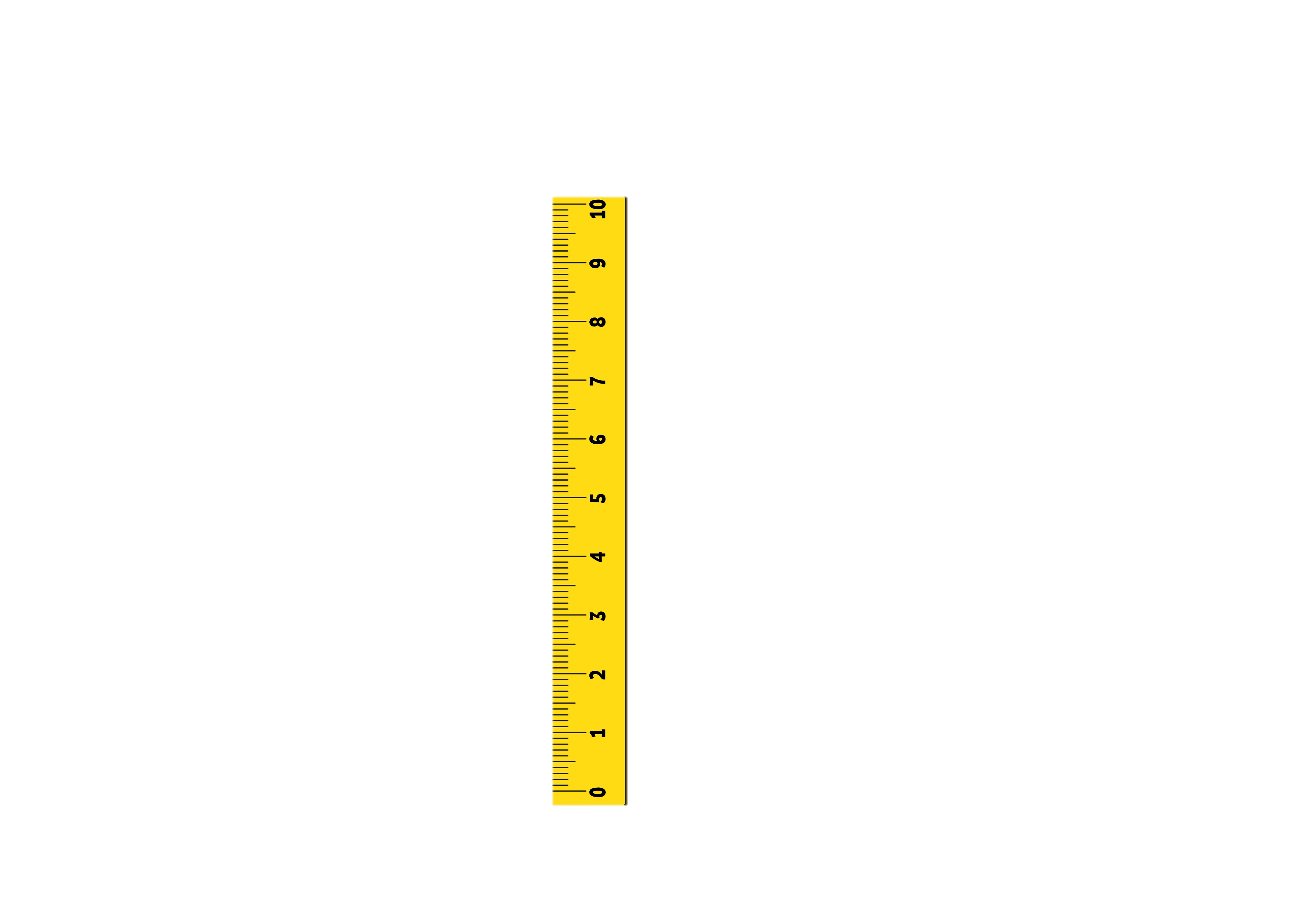 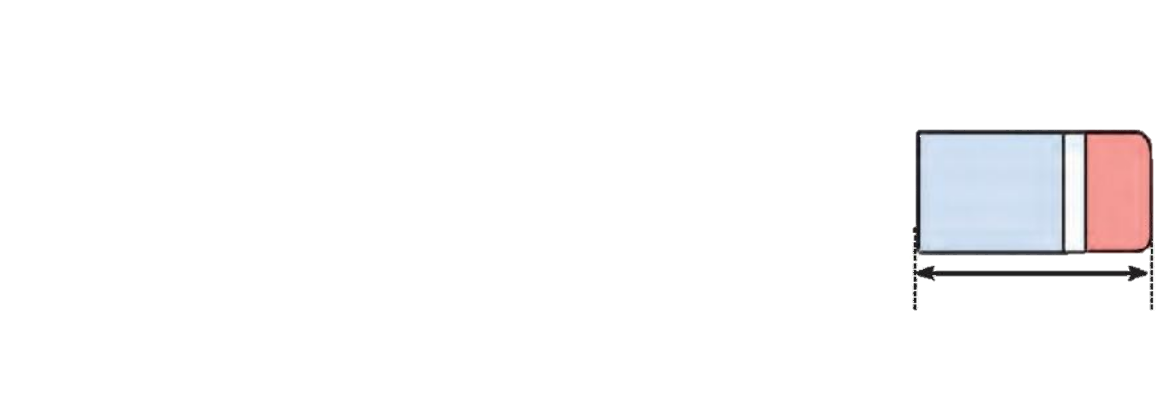 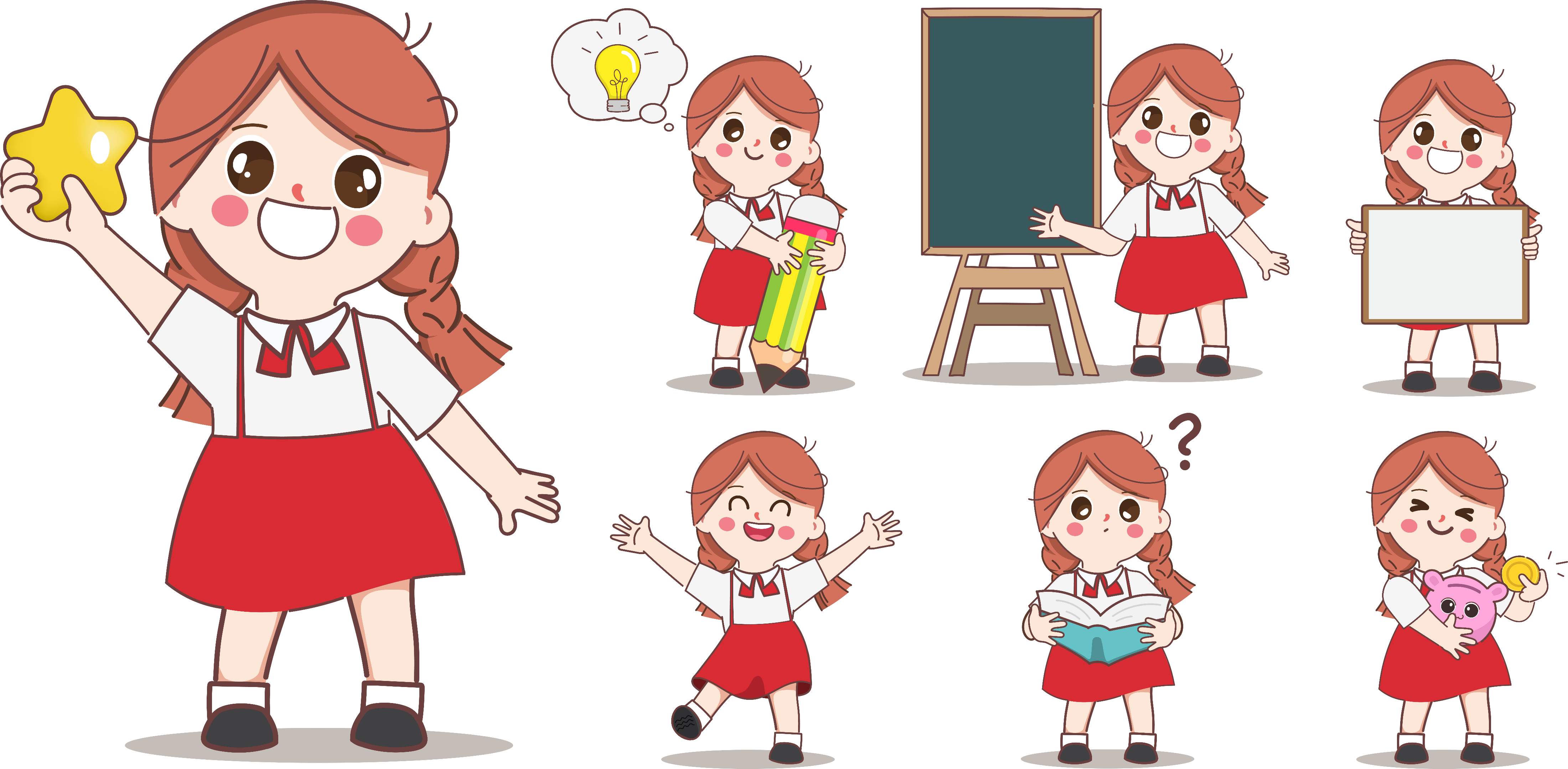 30 mm
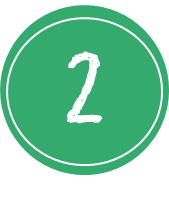 Chọn số đo phù hợp với mỗi đồ vật trong thực tế
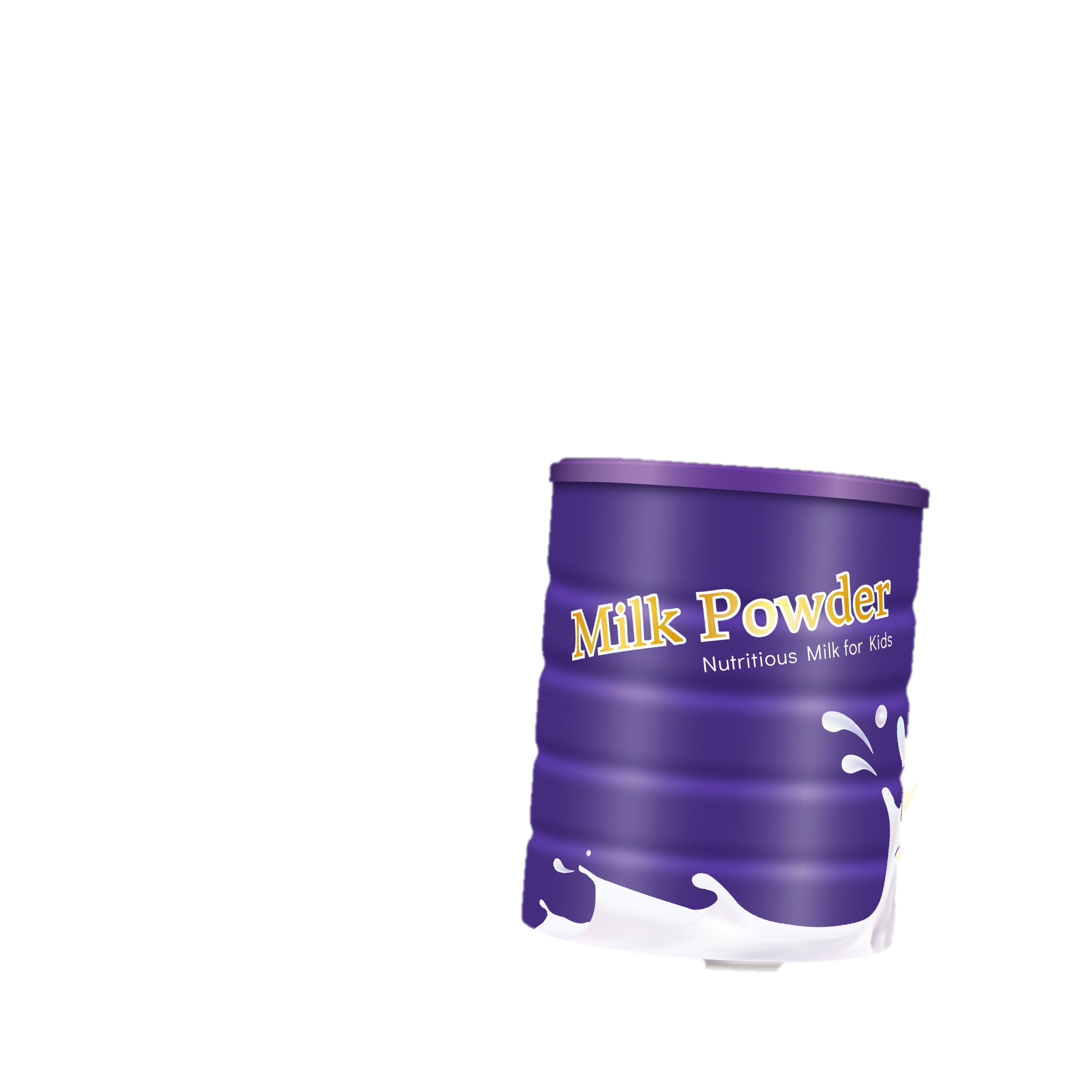 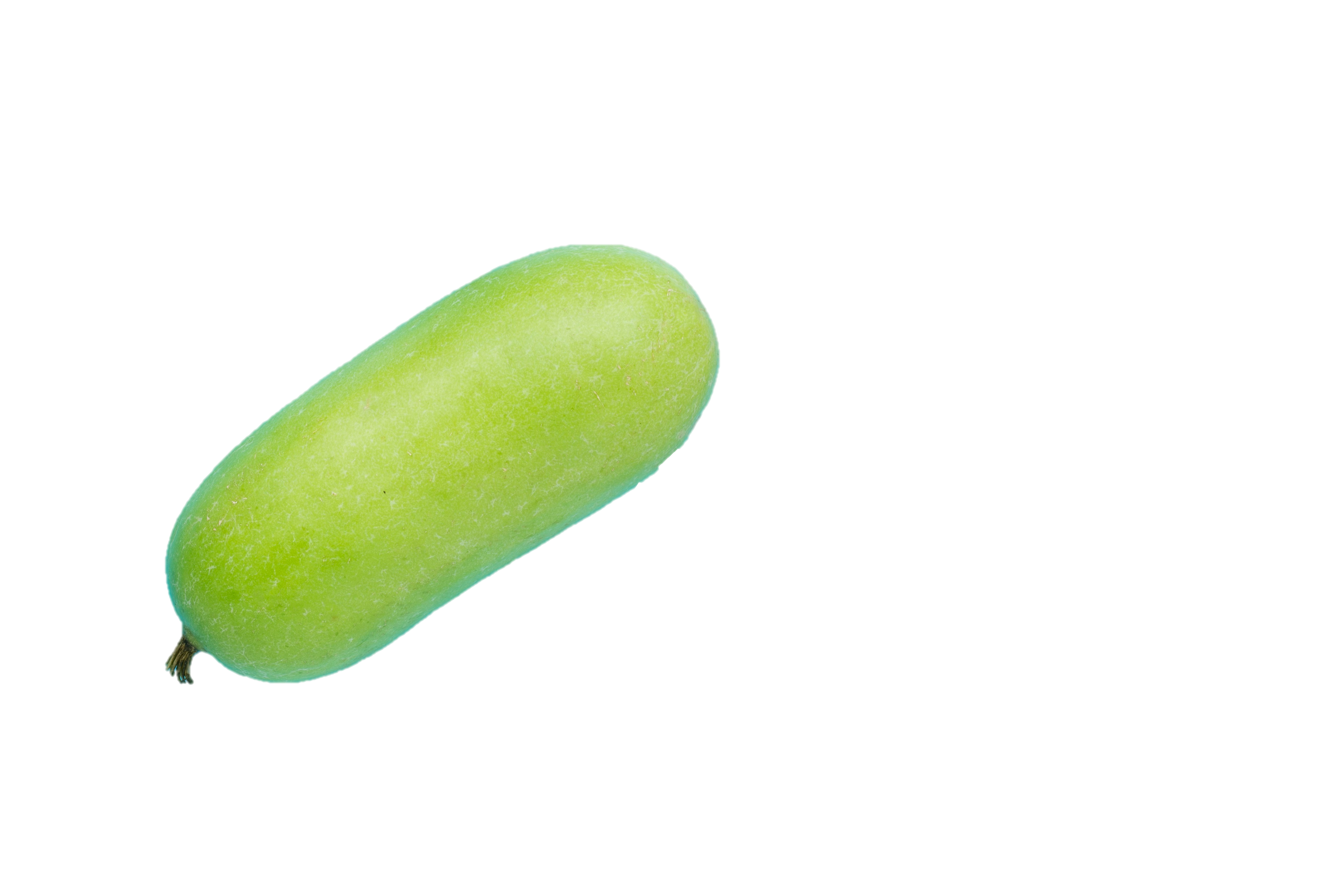 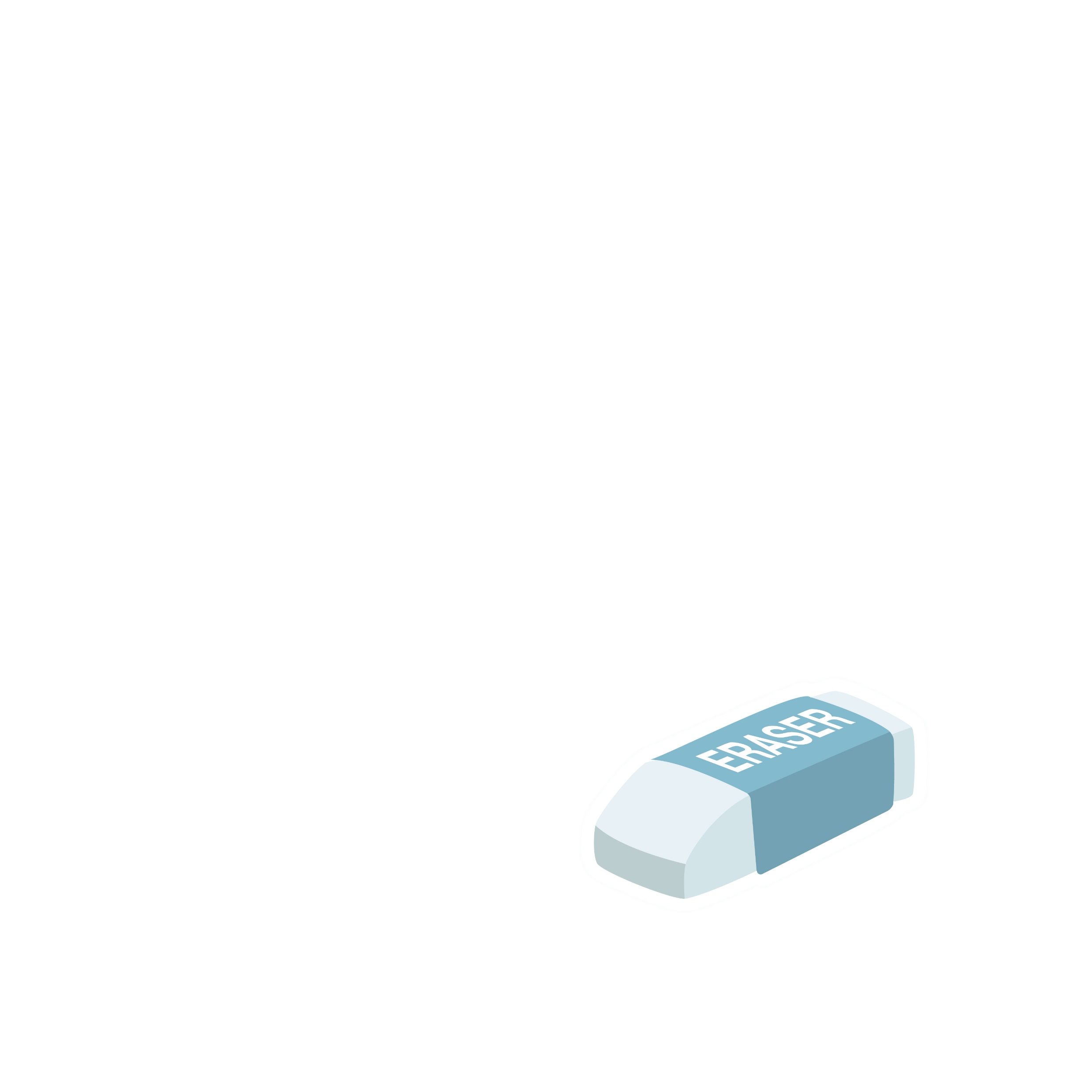 20 kg
400 g
3 kg
20 g
40 g
3 g
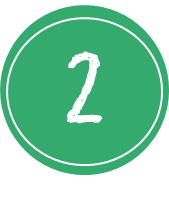 Chọn số đo phù hợp với mỗi đồ vật trong thực tế
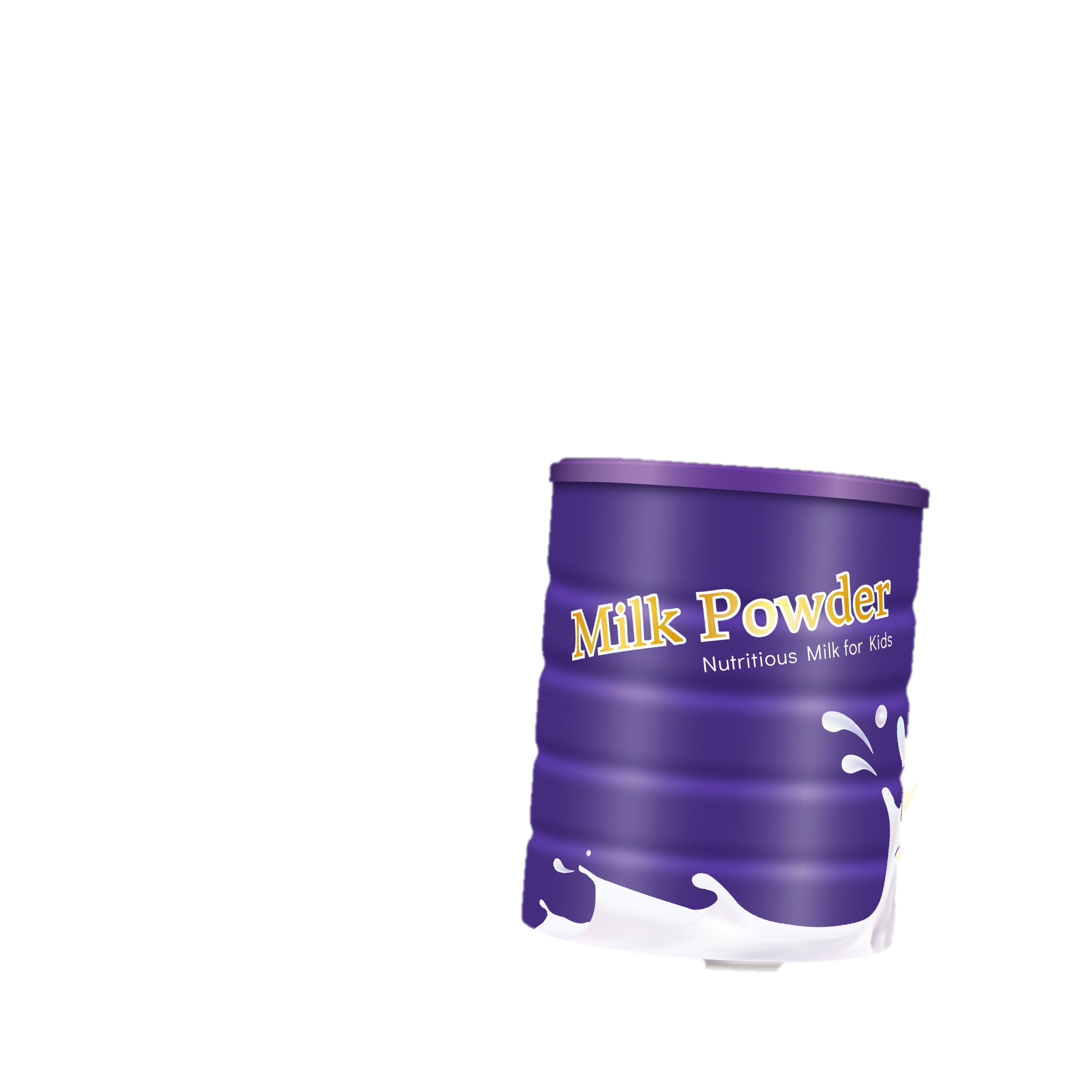 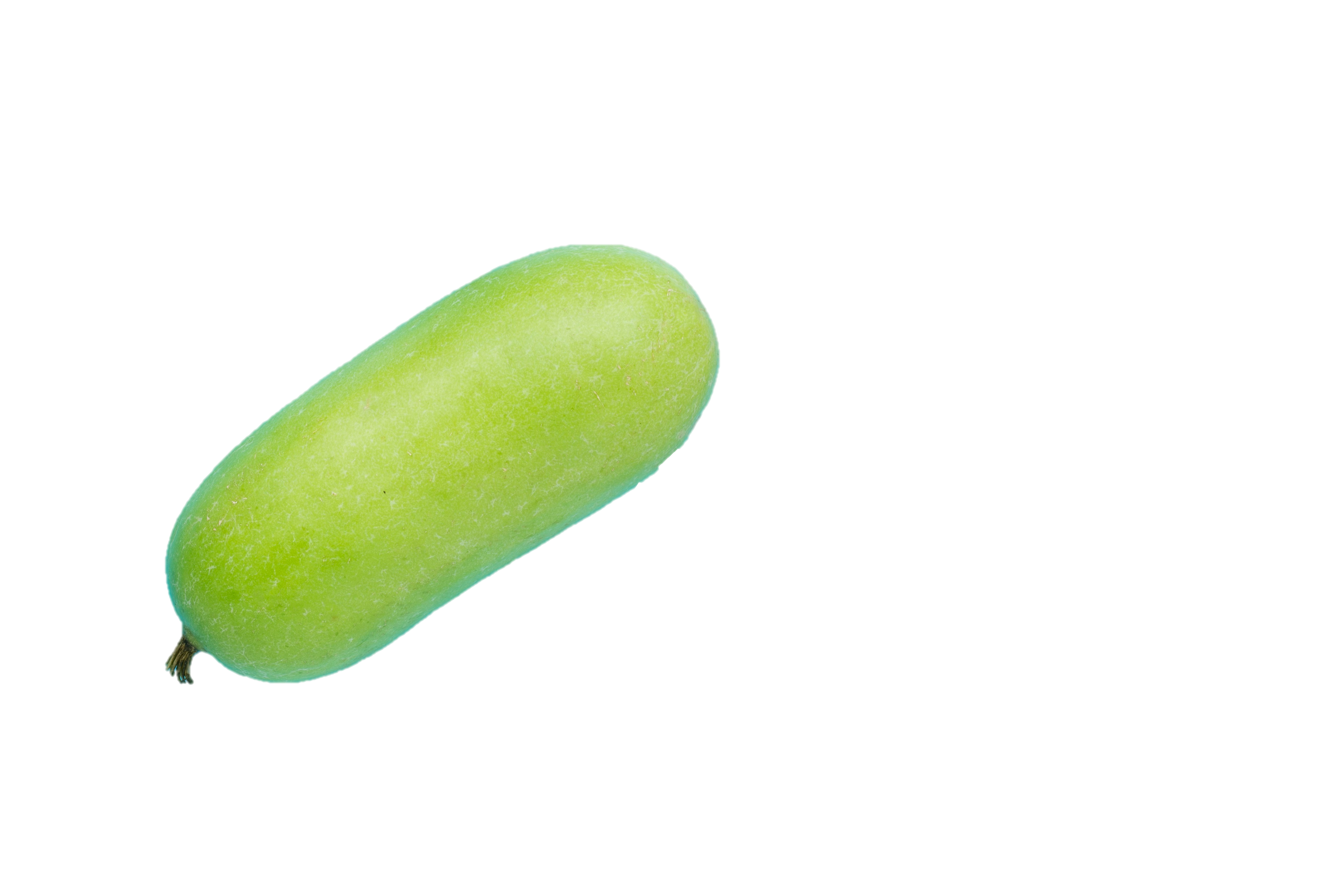 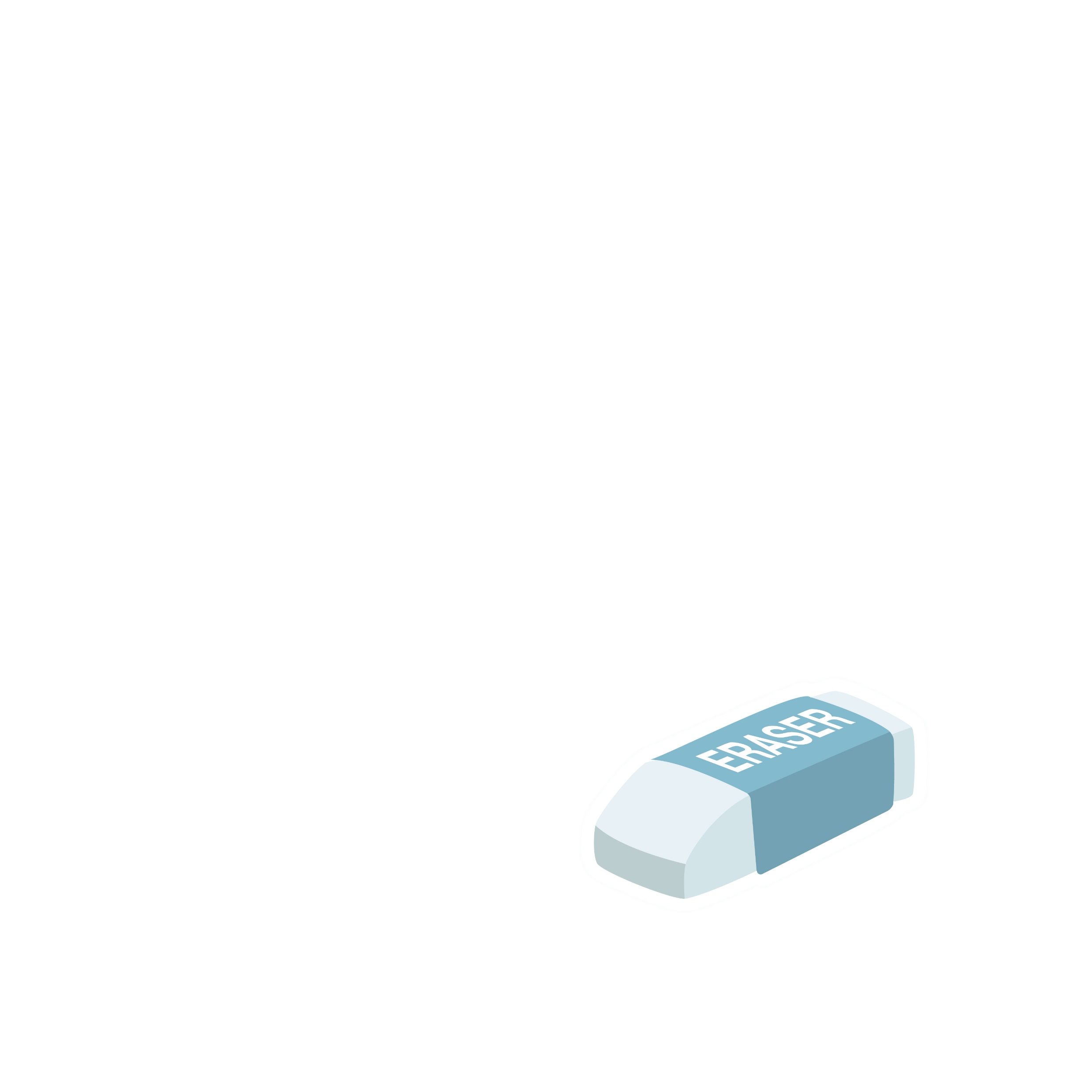 20 kg
400 g
3 kg
20 g
40 g
3 g
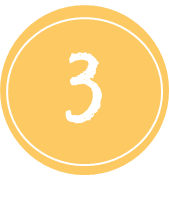 Em hãy giúp Mai chọn các quả cân thích hợp để cân được đúng 1kg gạo từ một thúng gạo.
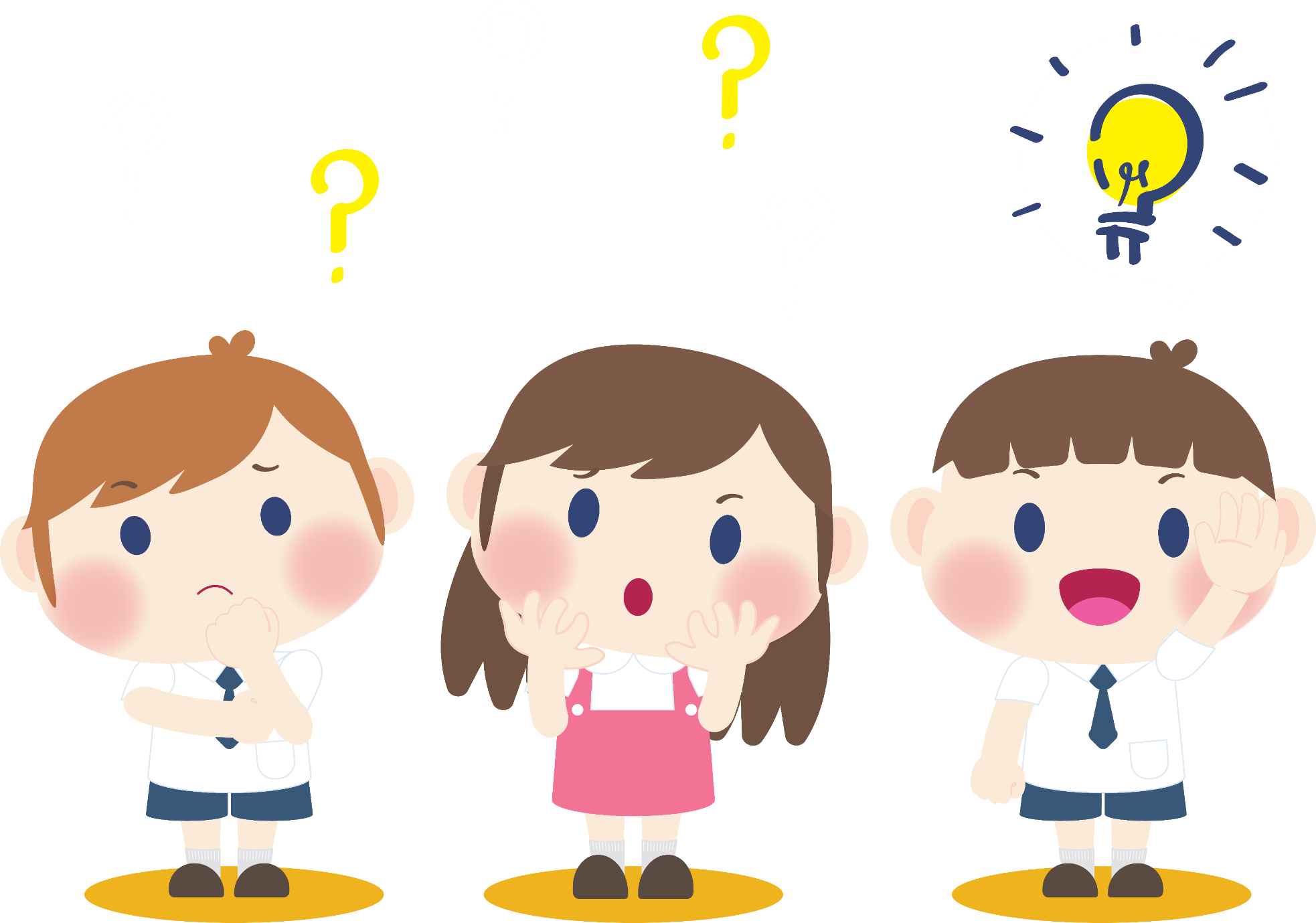 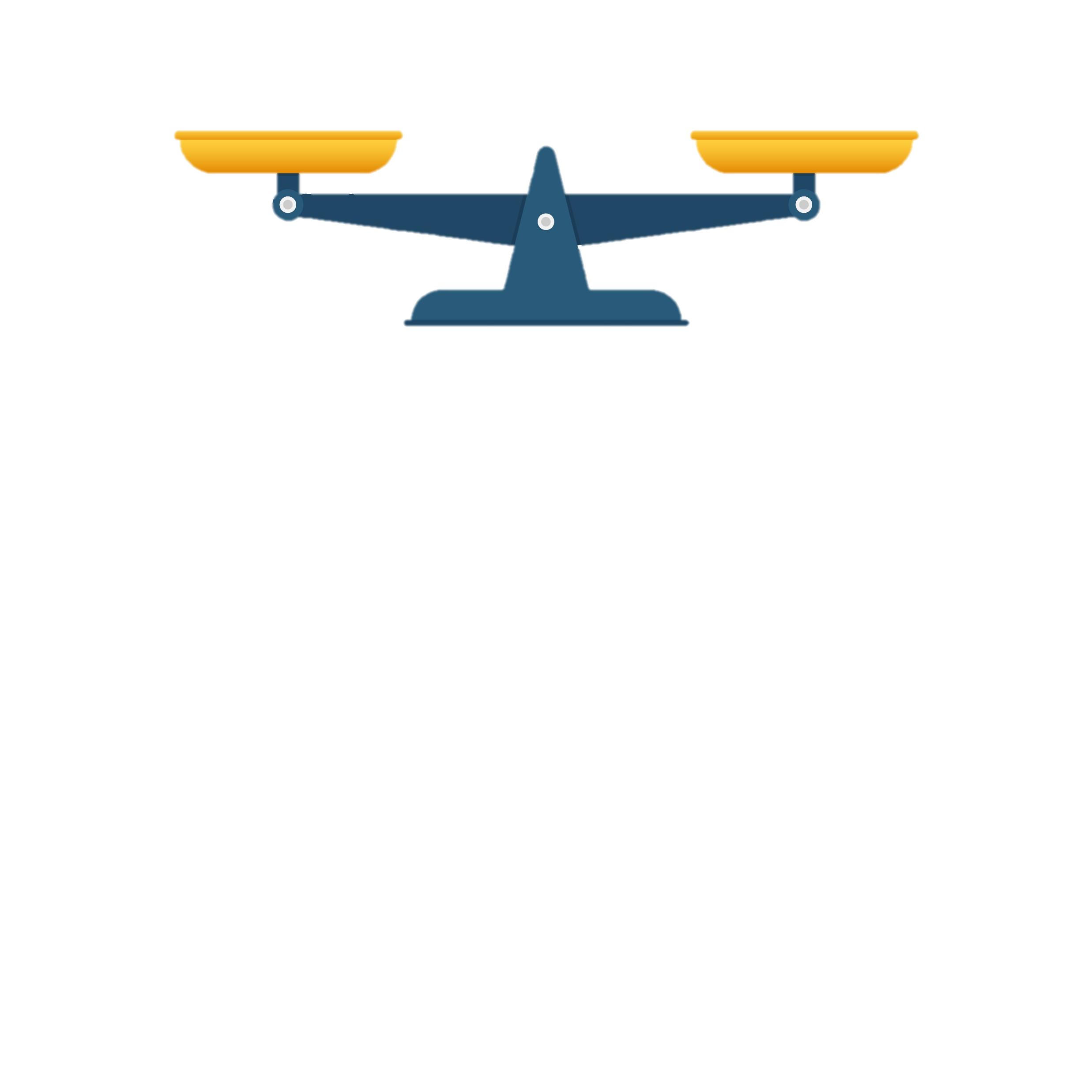 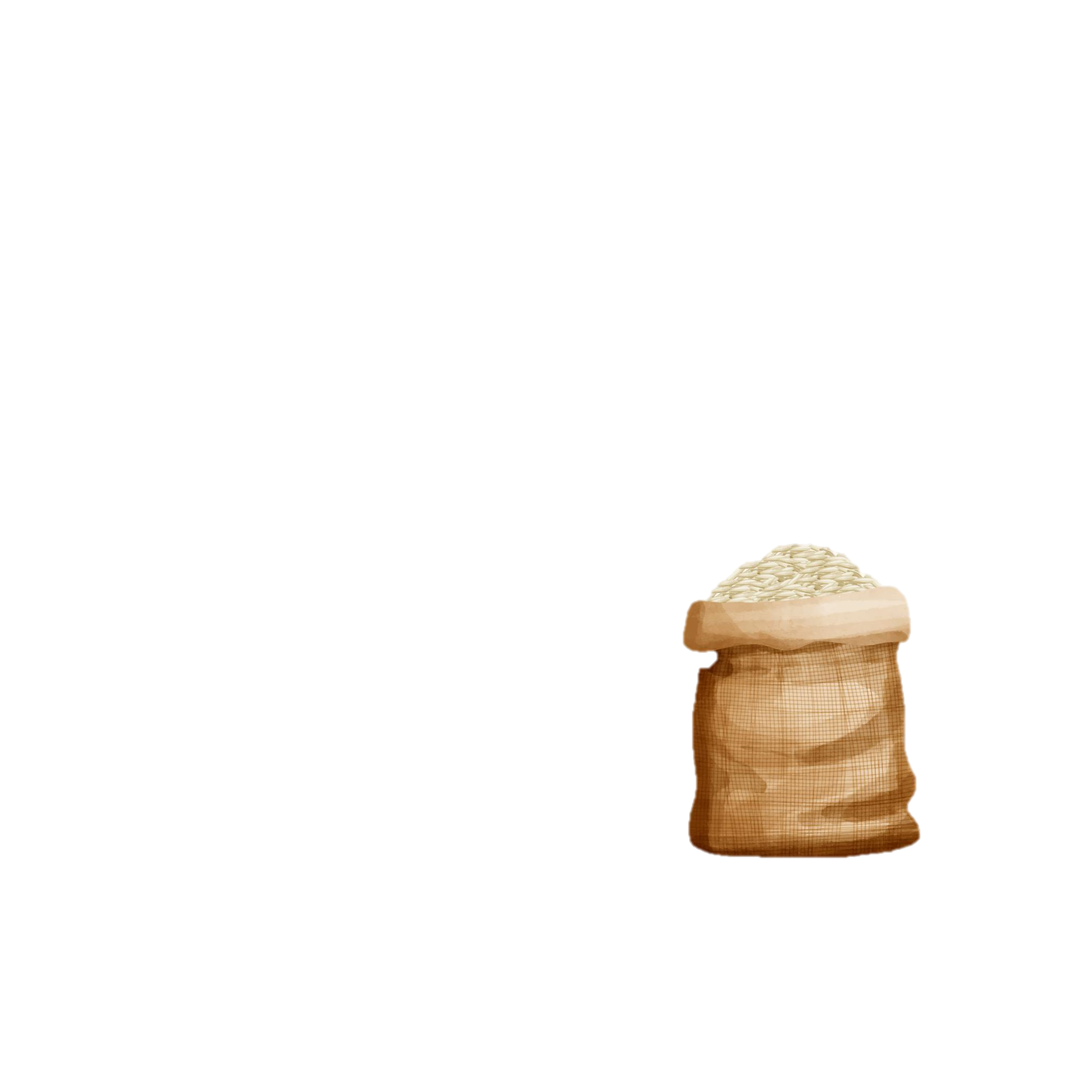 100 g
200 g
500 g
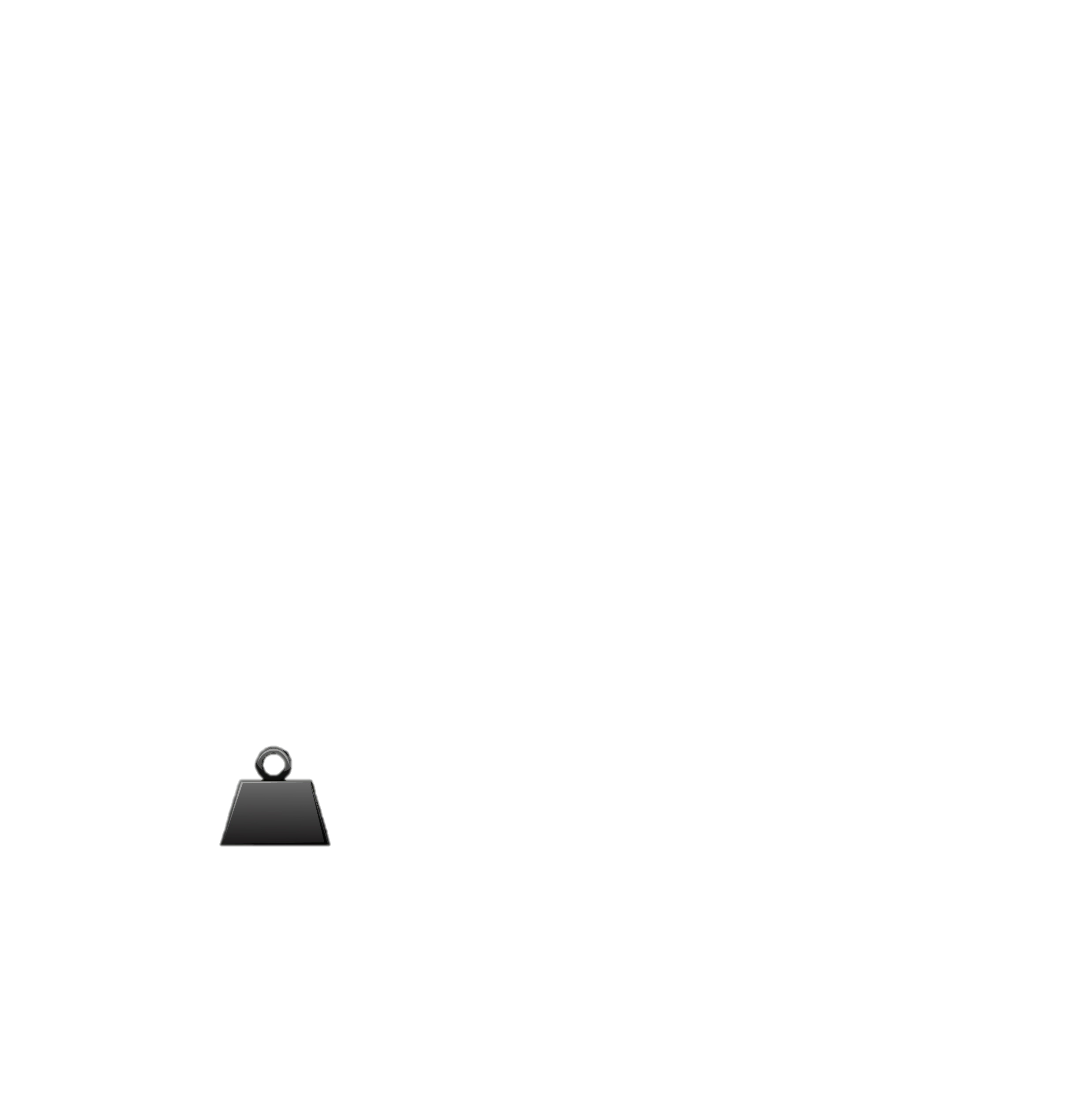 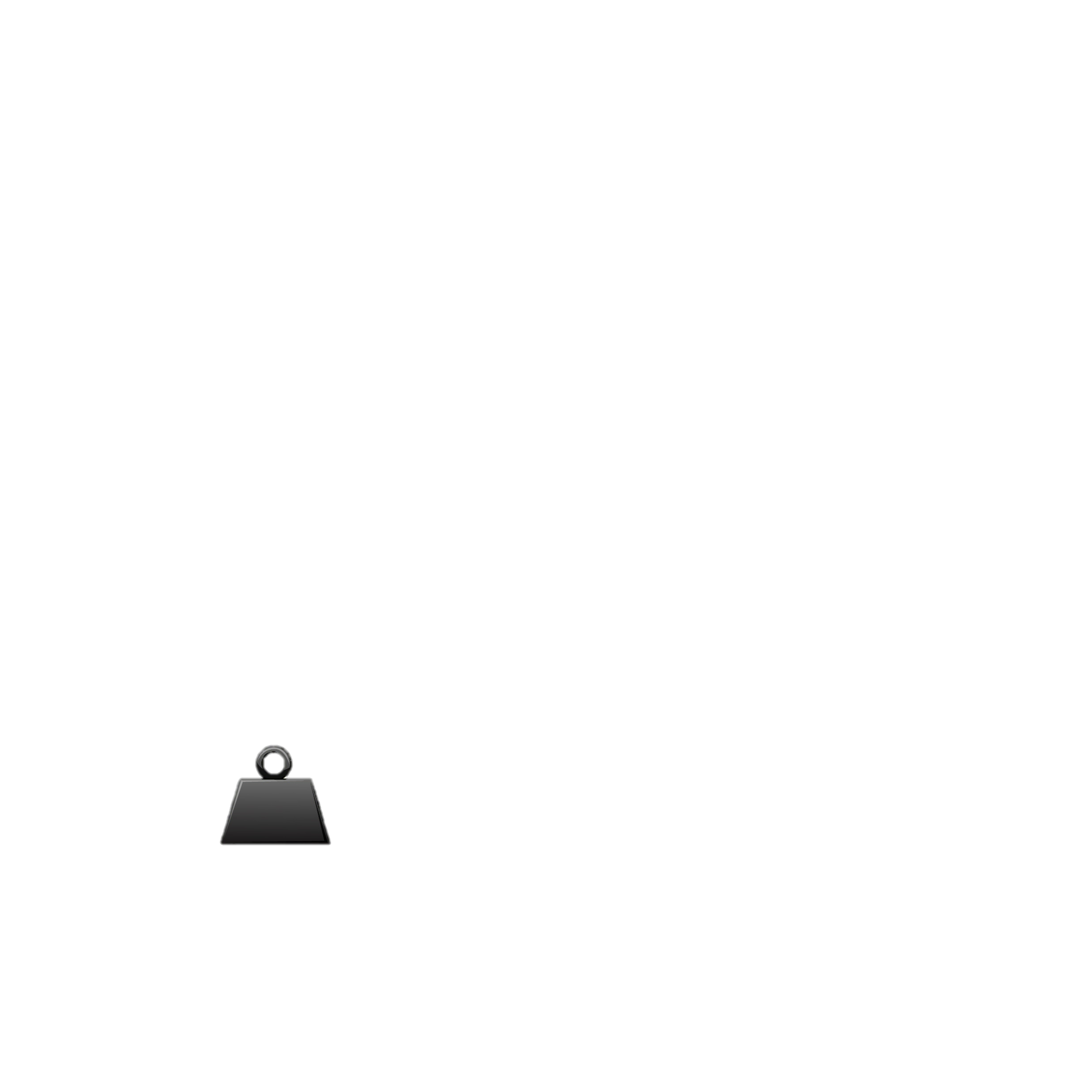 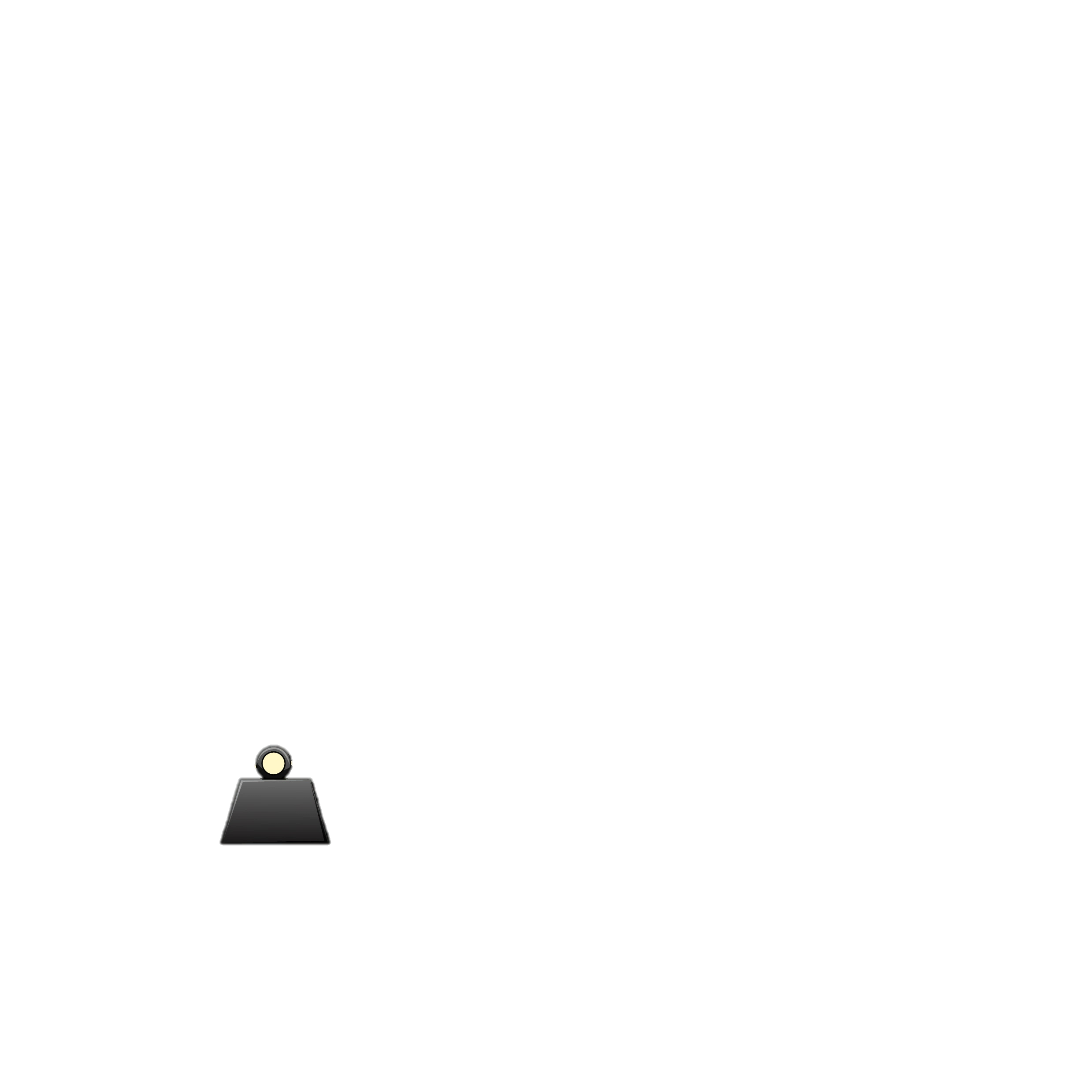 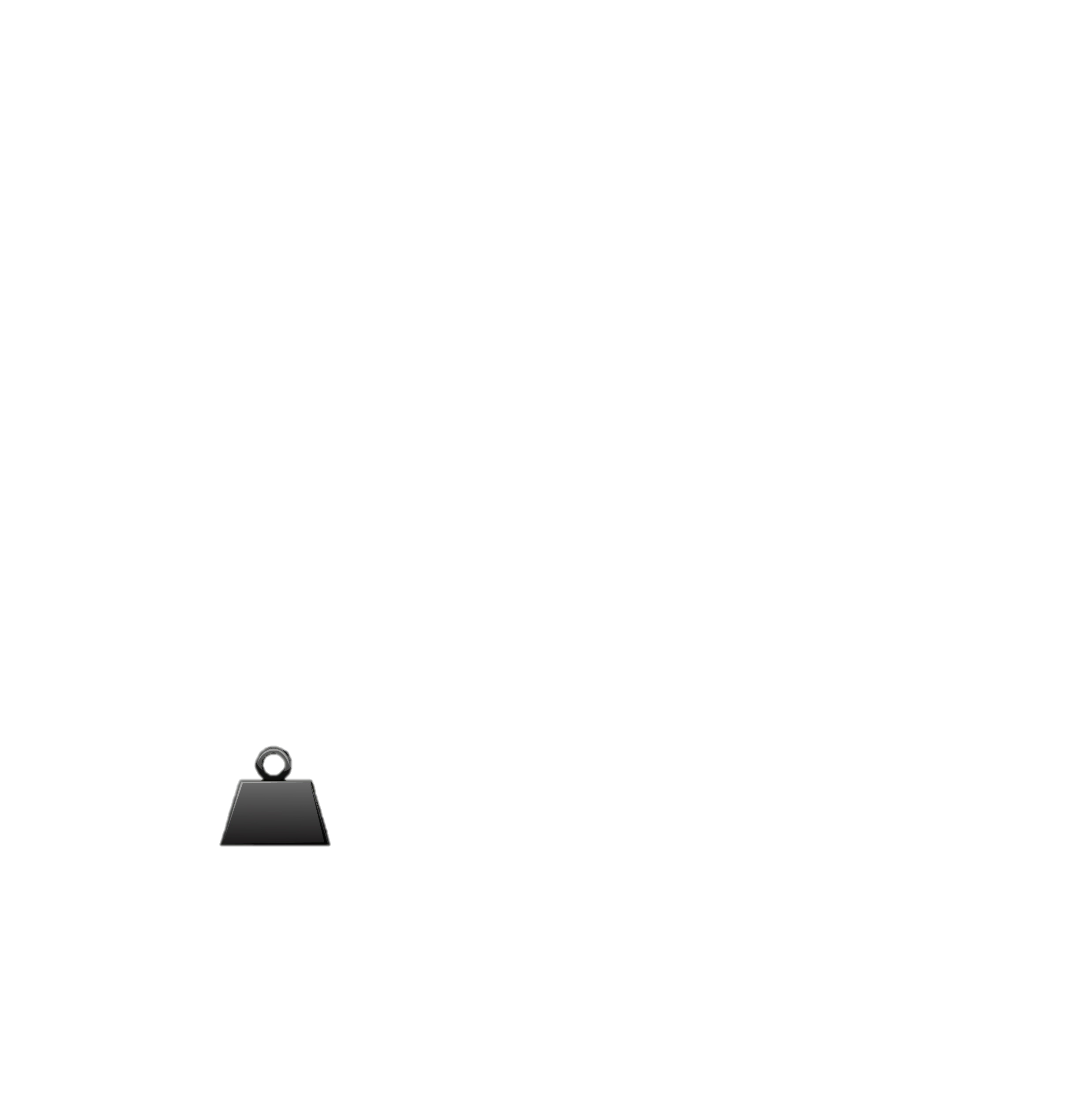 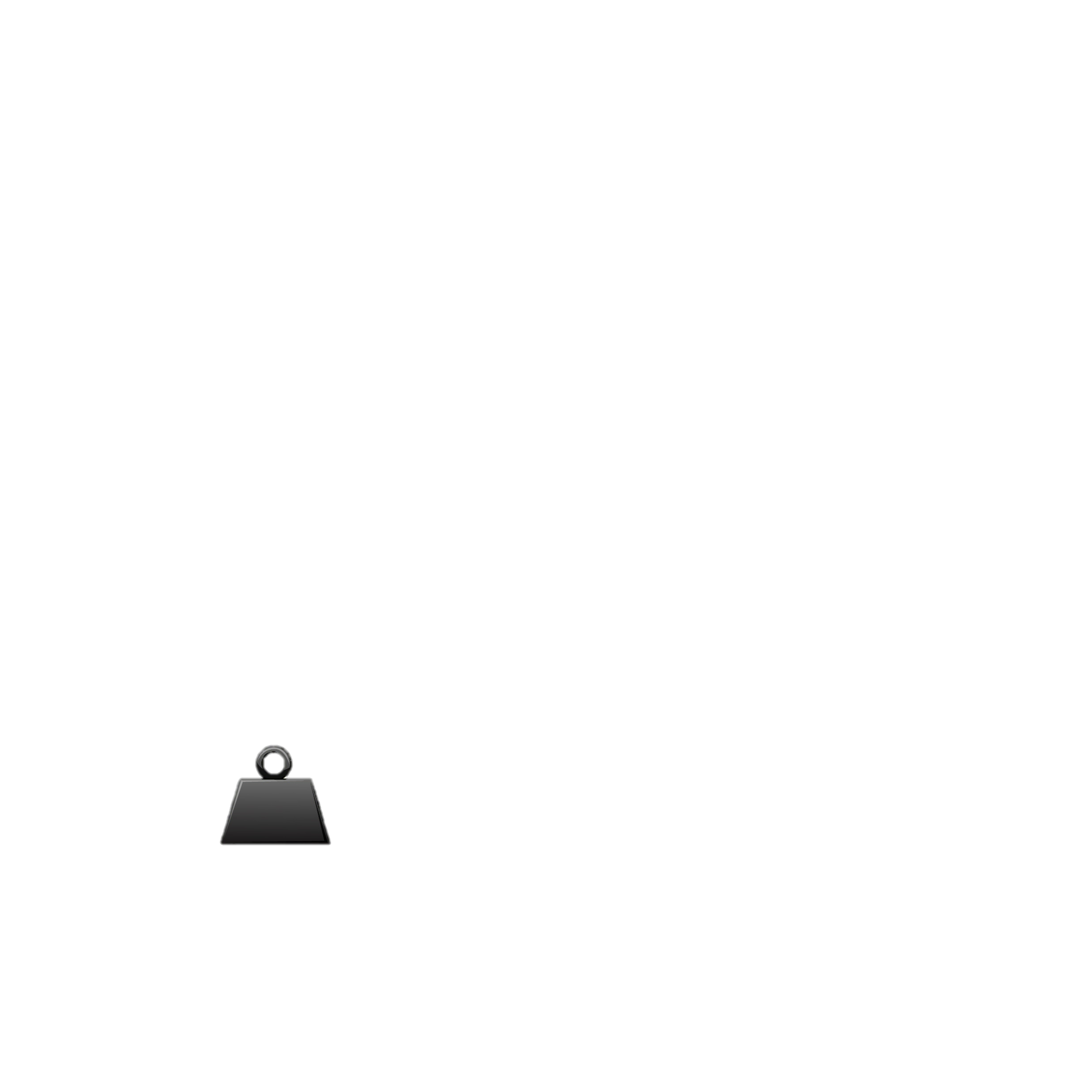 1 kg gạo
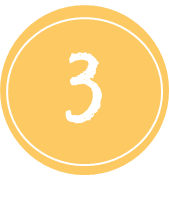 Em hãy giúp Mai chọn các quả cân thích hợp để cân được đúng 1kg gạo từ một thúng gạo.
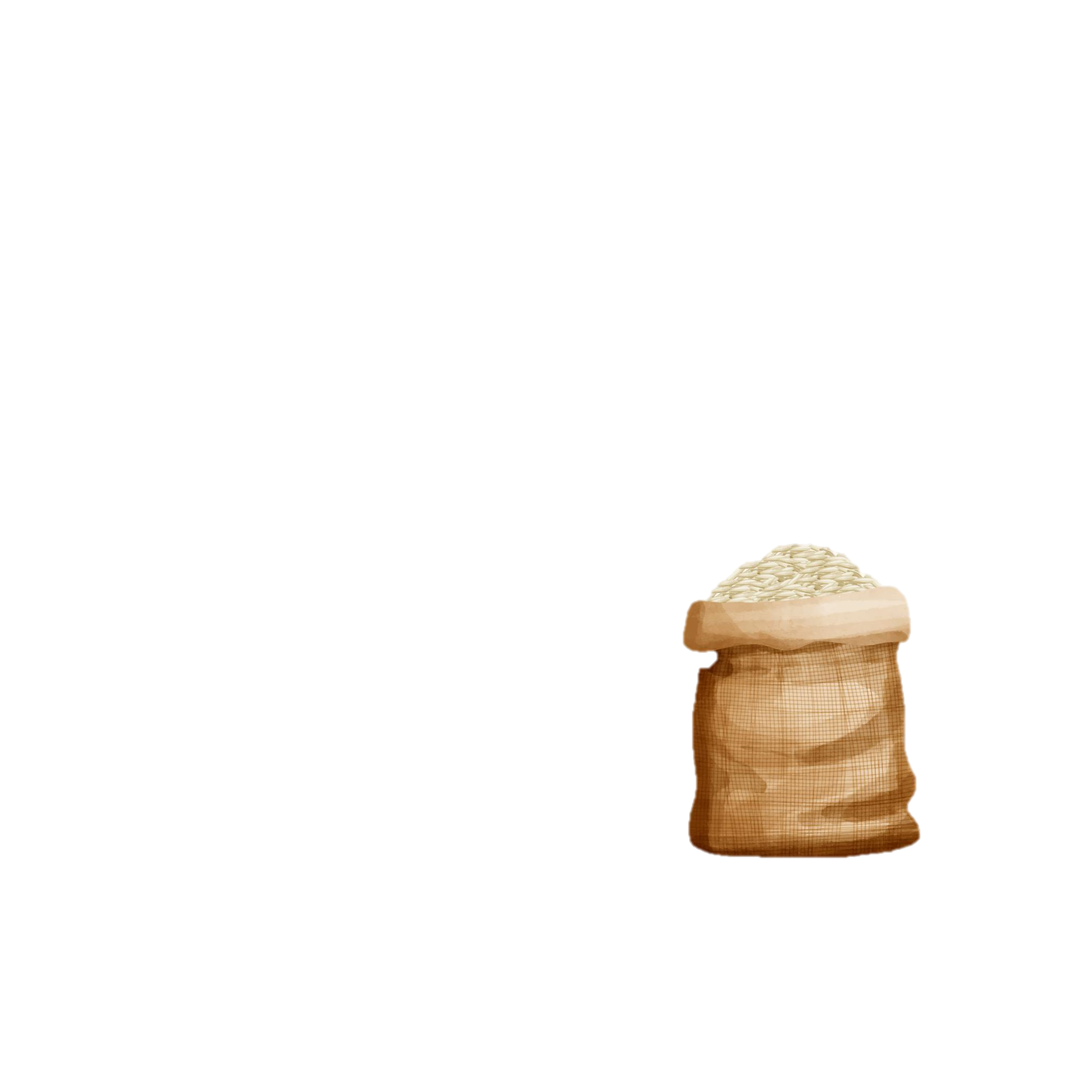 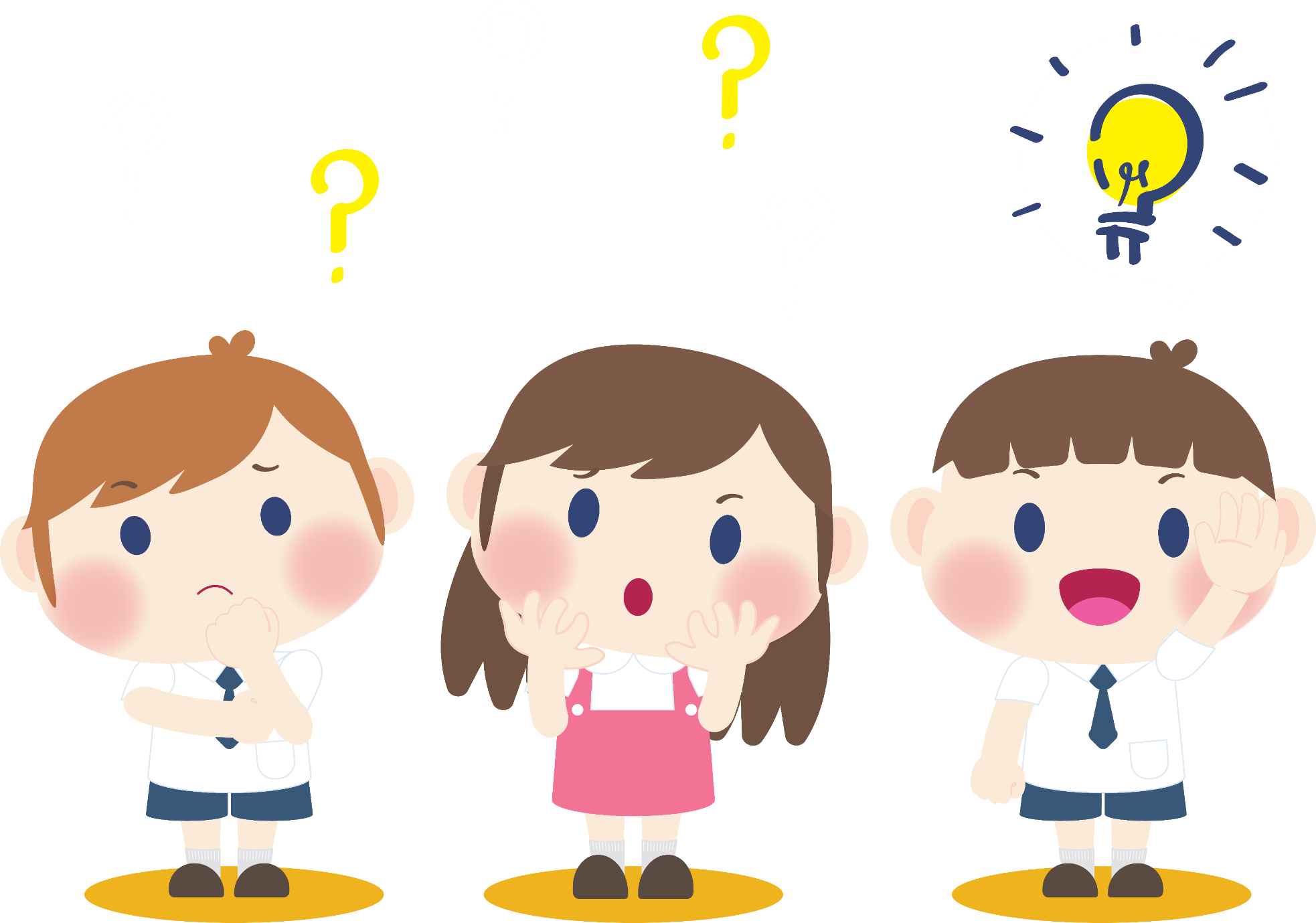 Đổi 1 kg = 1 000g
Ta có 500 g + 200 g + 200 g + 100 g = 1000 g
1 kg gạo
Vậy ta đặt lên đĩa cân quả cân 500 g, 200 g, 200 g, 100 g để cân được đúng 1 kg gạo.
100 g
200 g
500 g
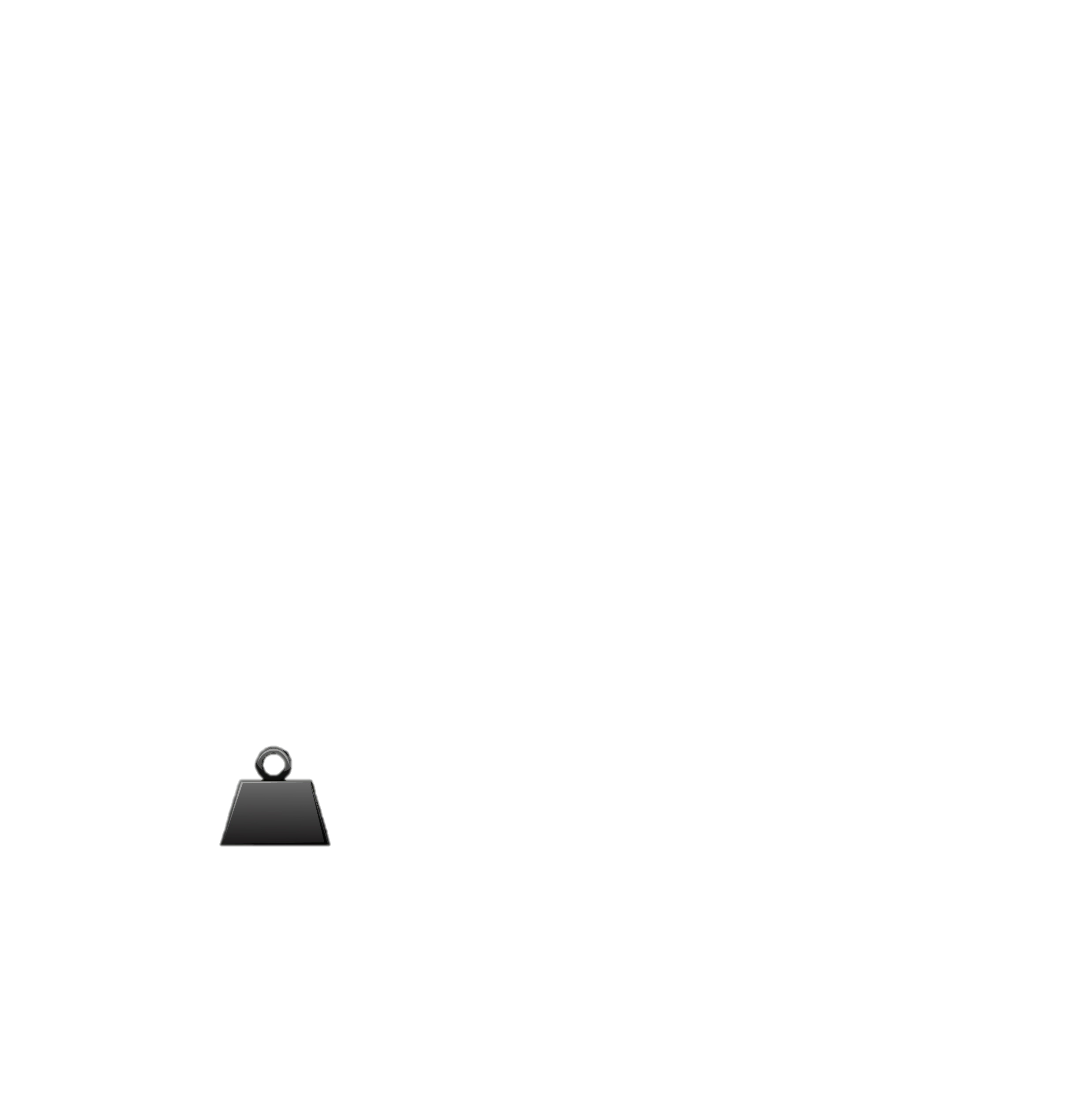 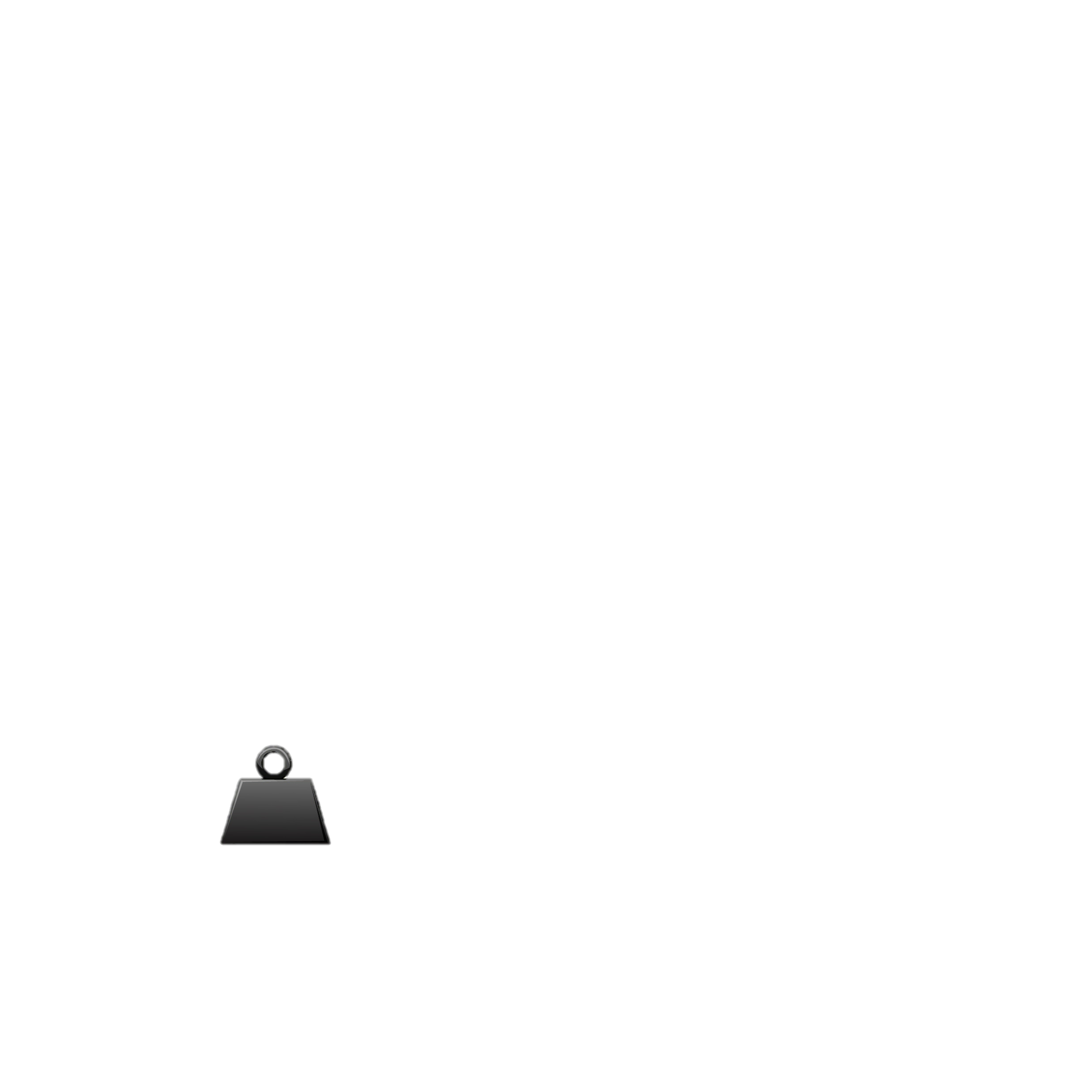 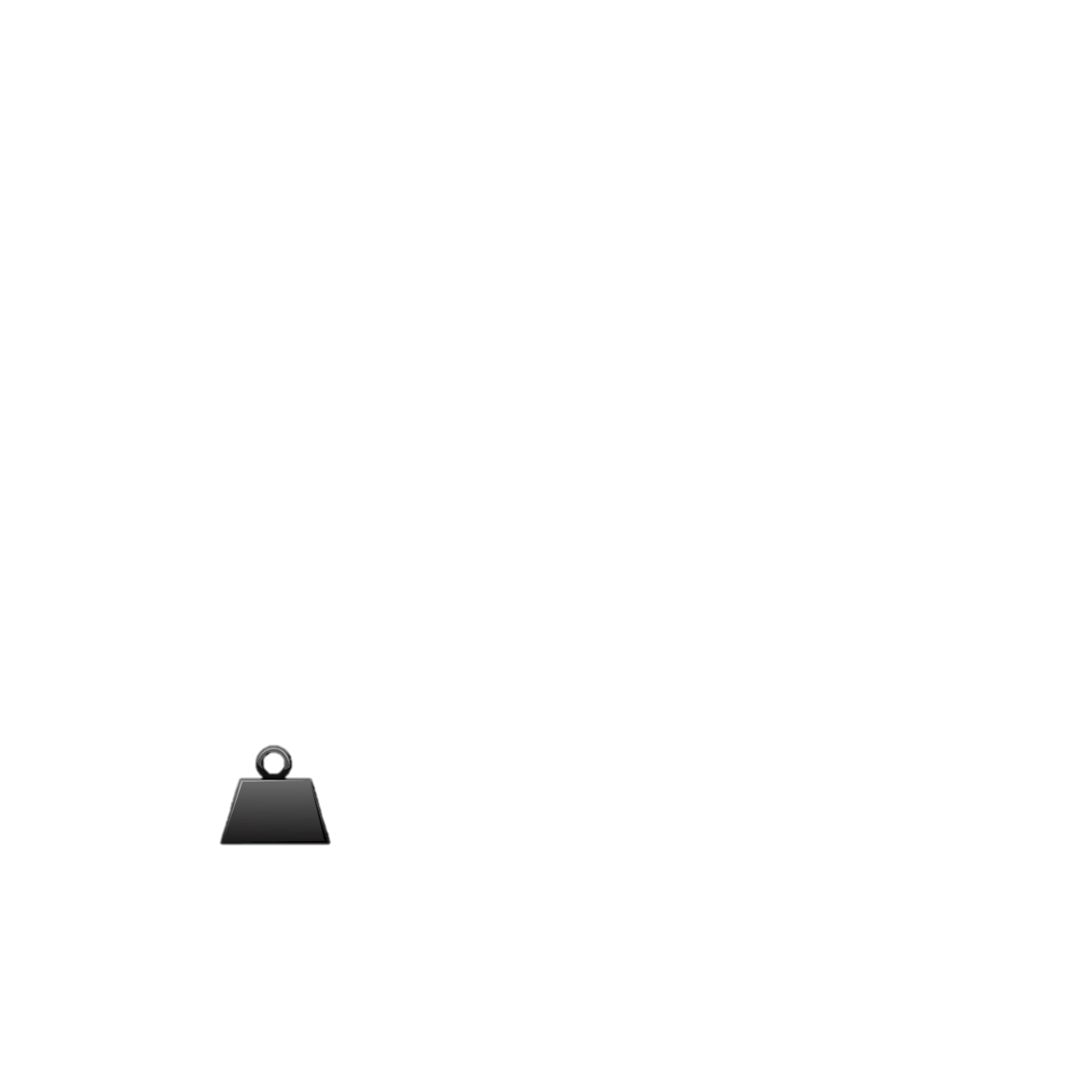 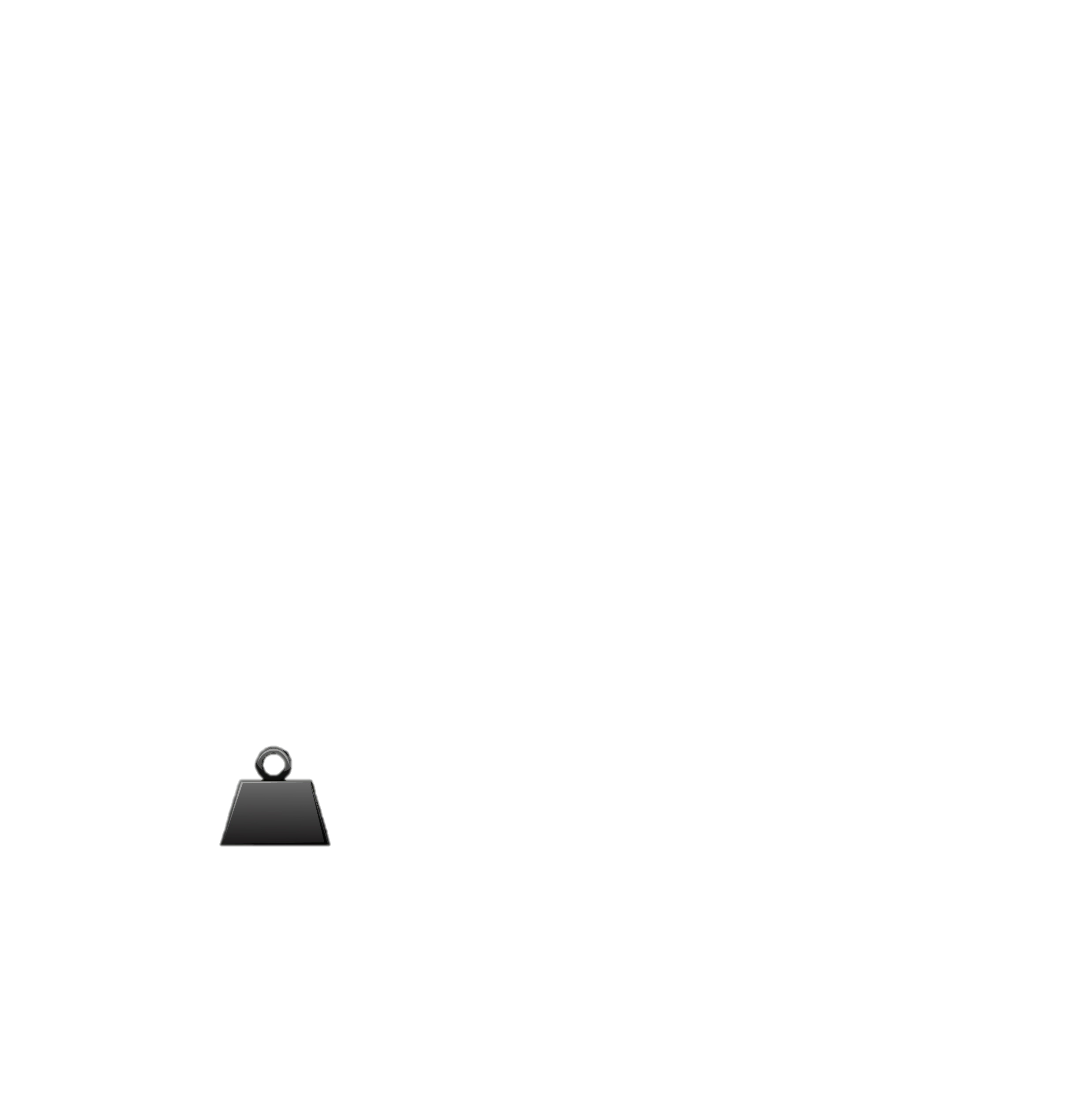 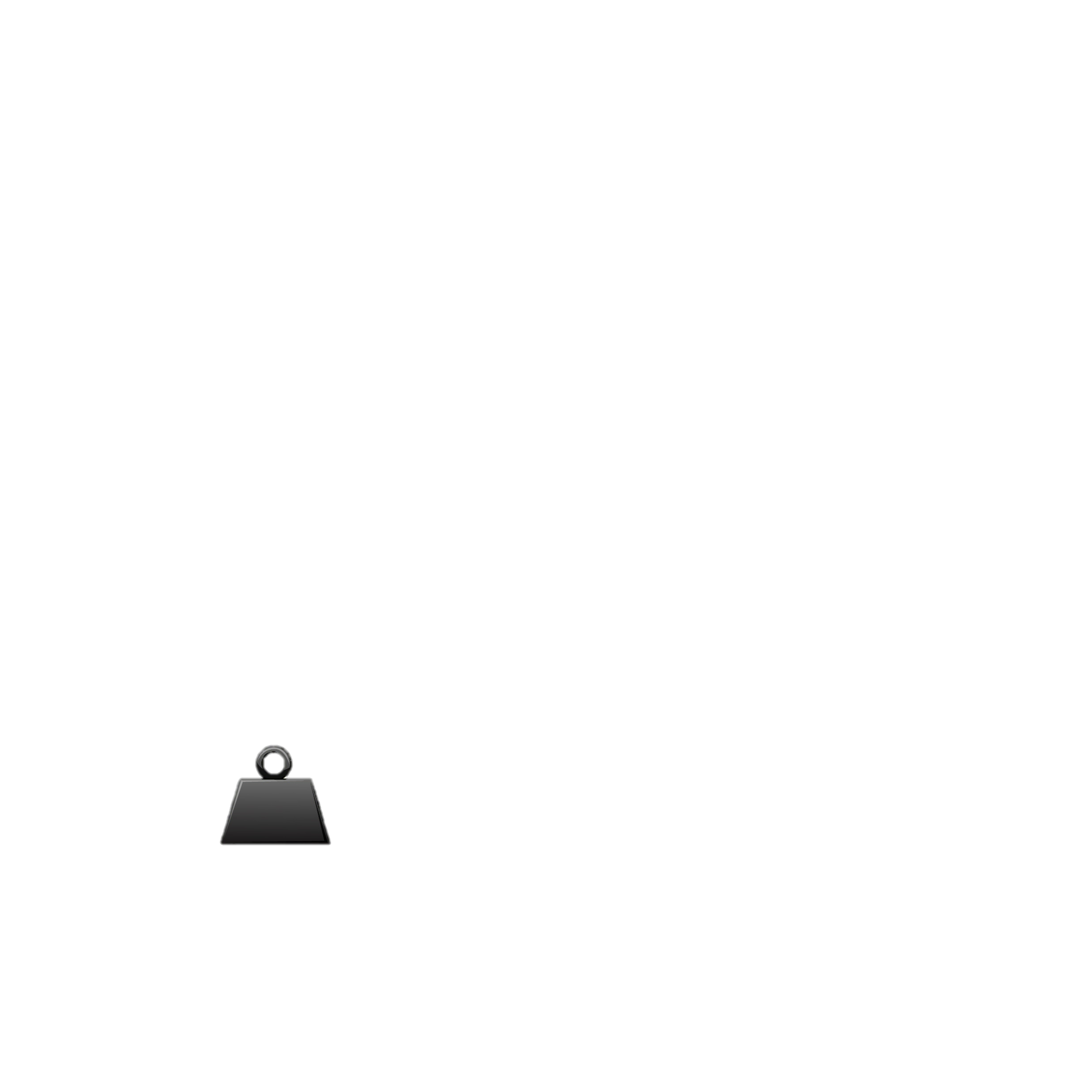 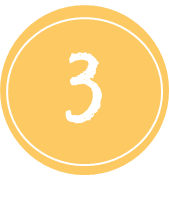 Em hãy giúp Mai chọn các quả cân thích hợp để cân được đúng 1kg gạo từ một thúng gạo.
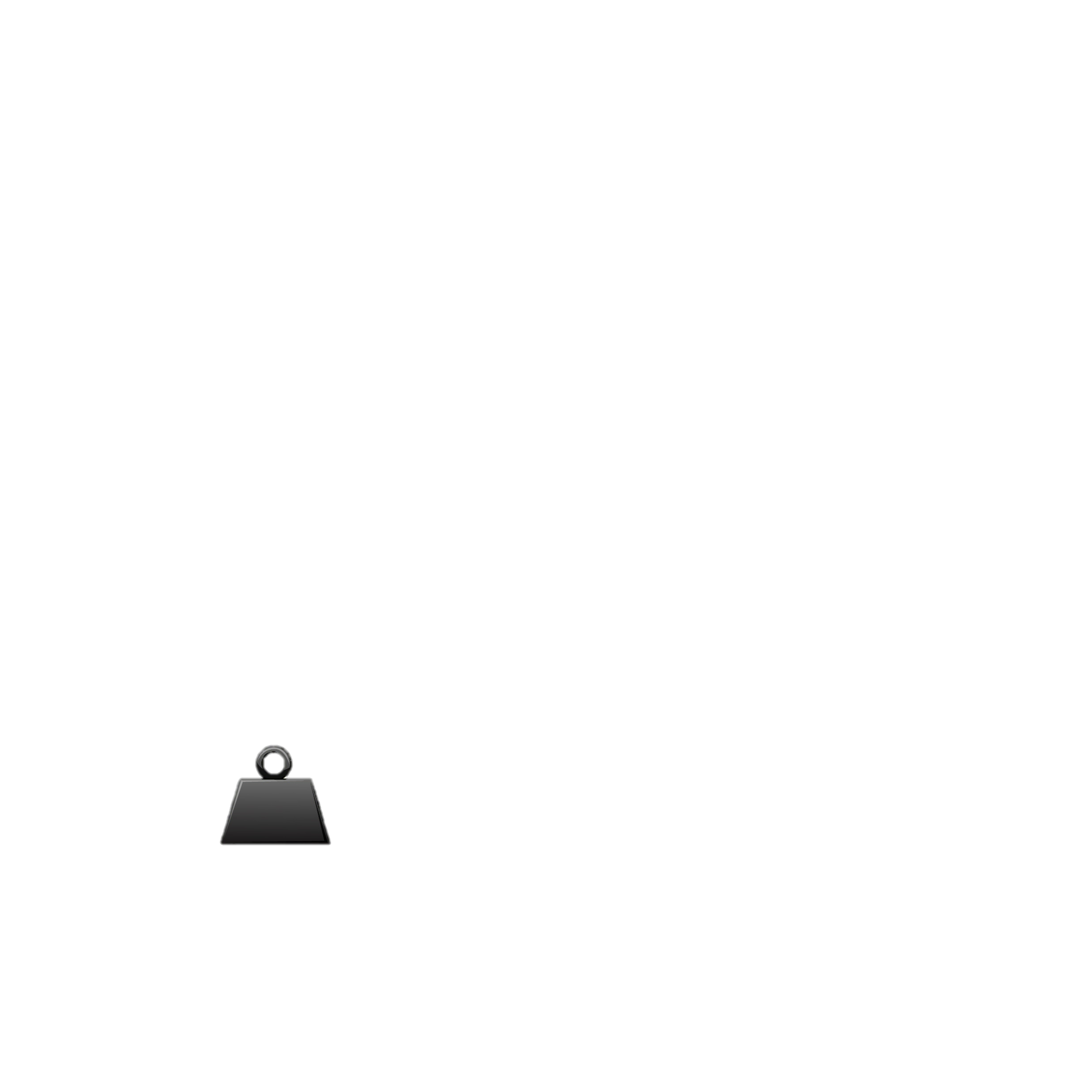 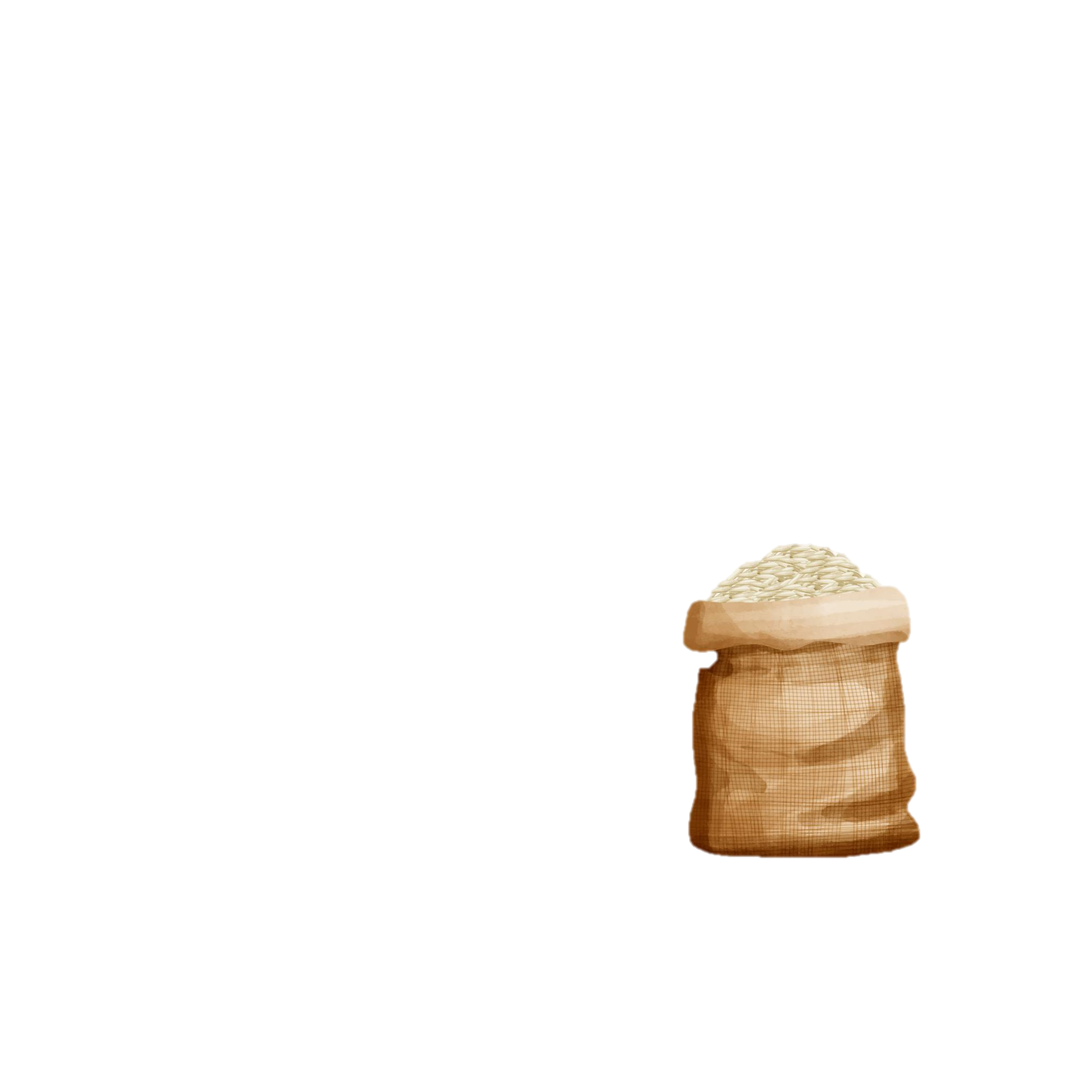 100 g
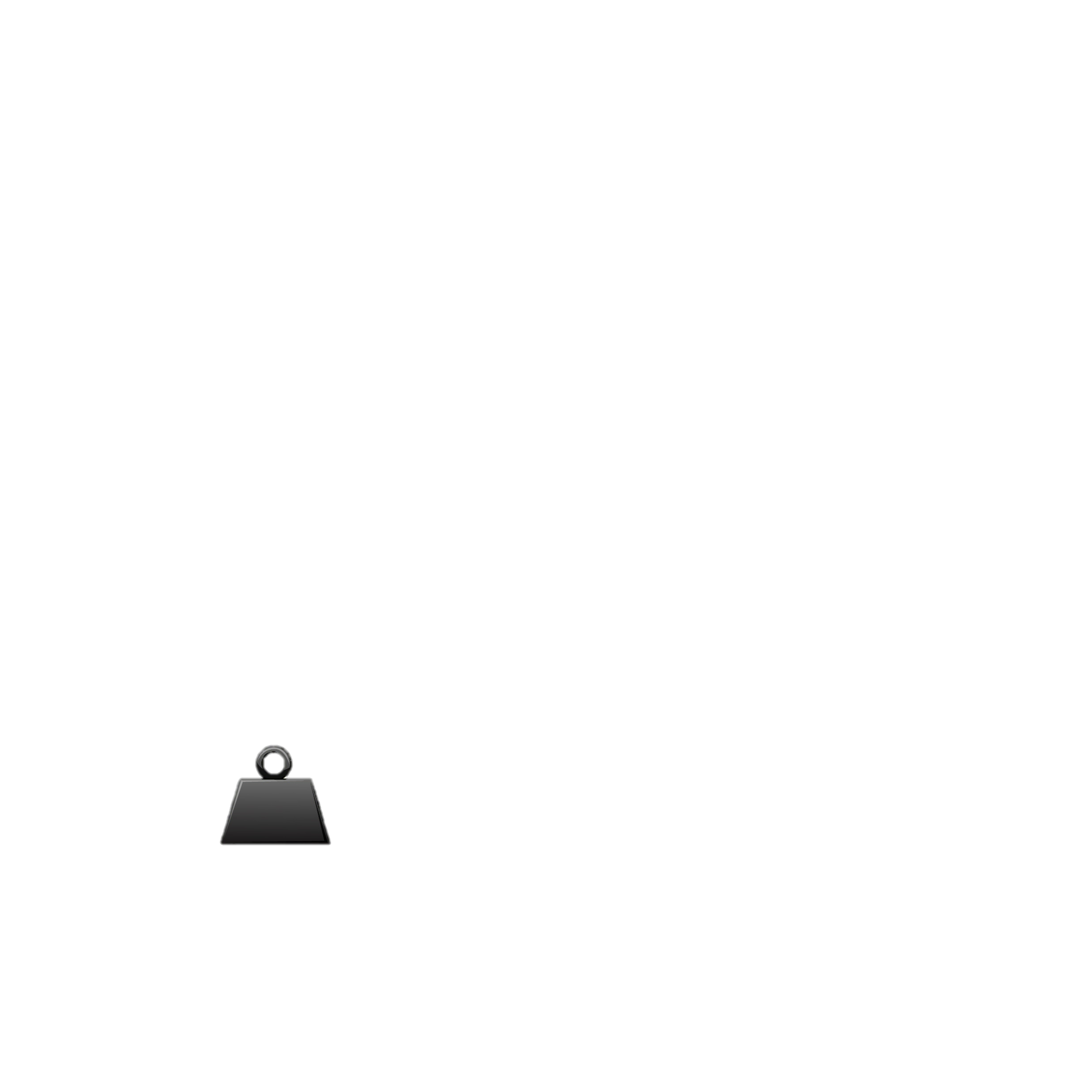 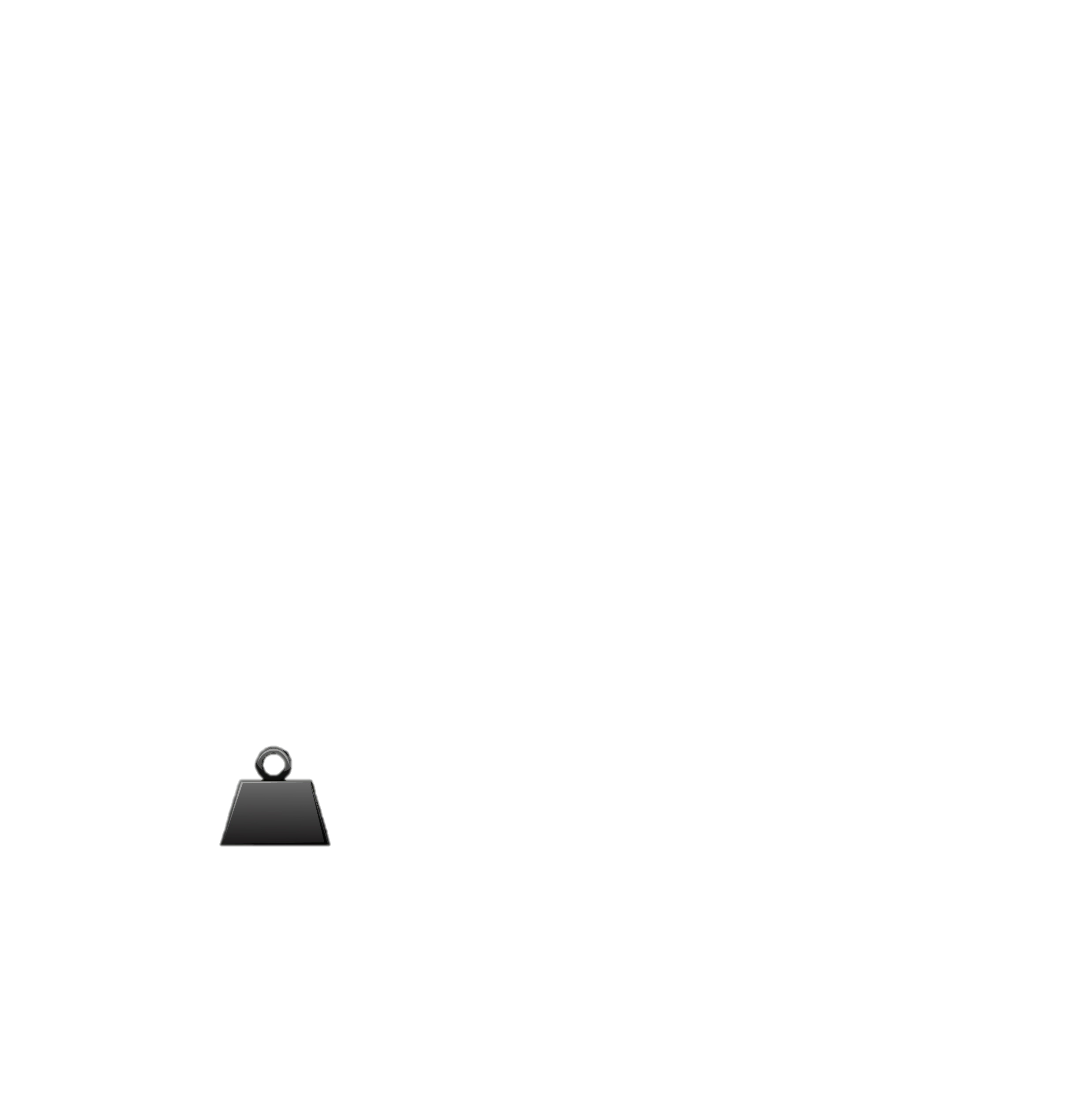 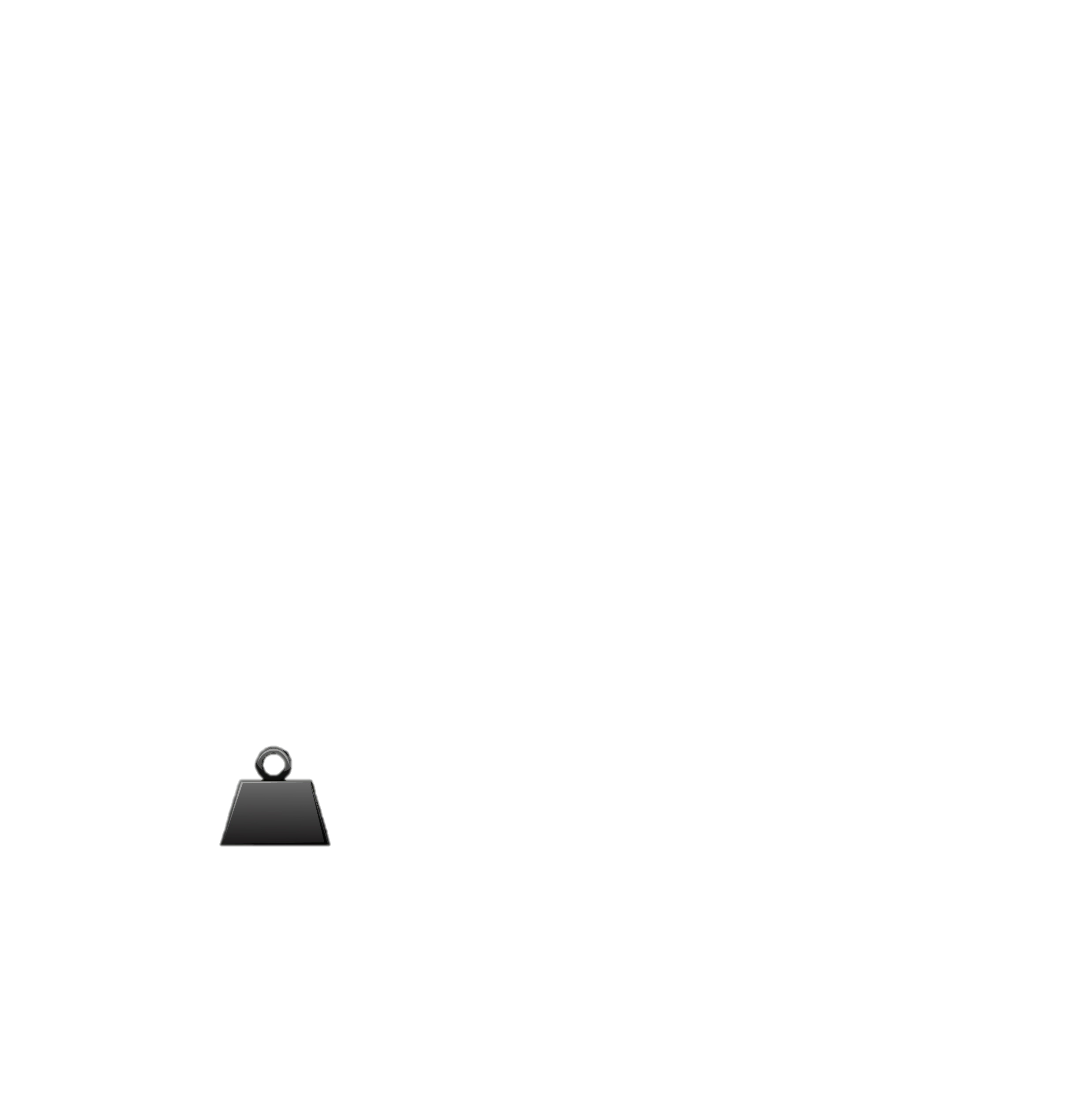 200 g
500 g
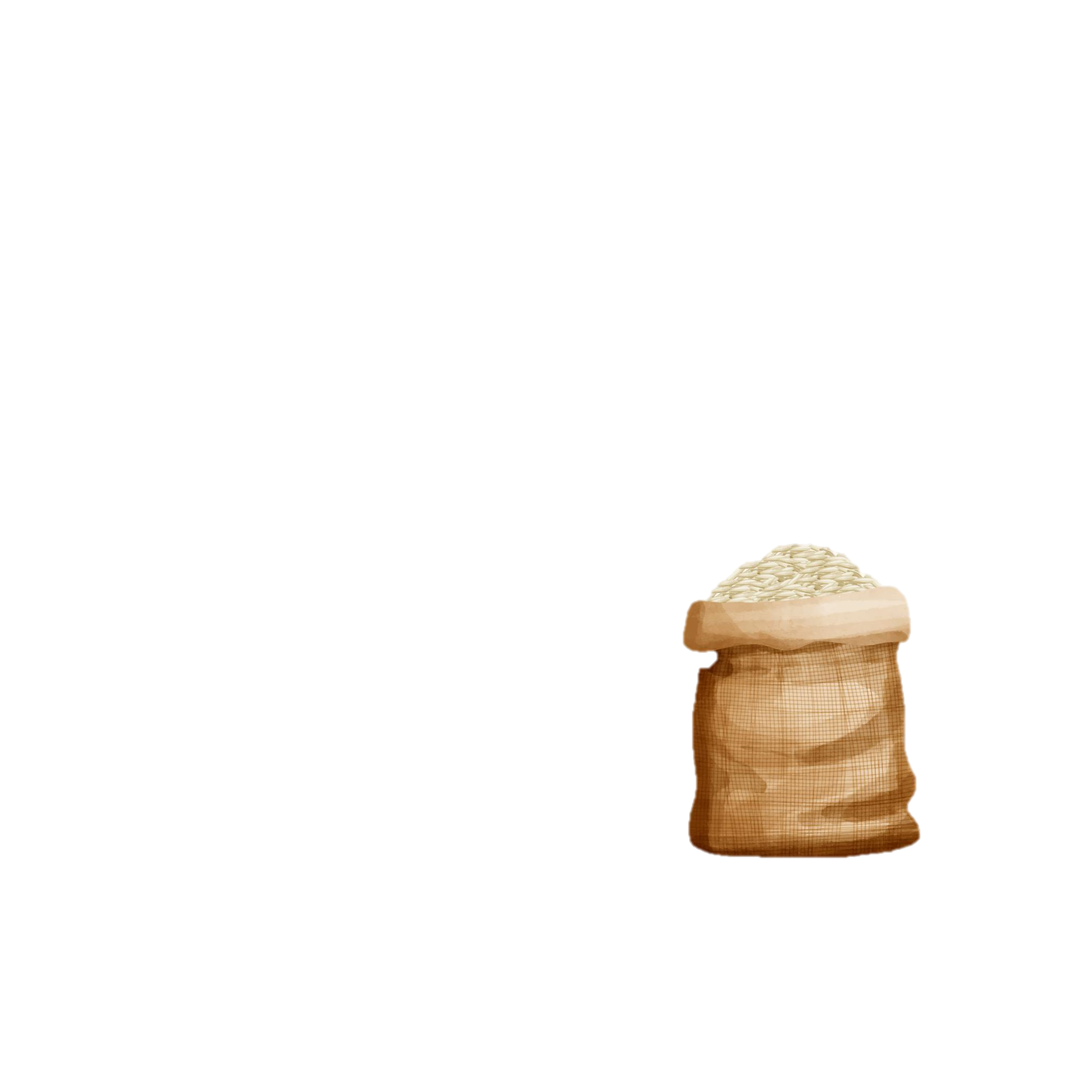 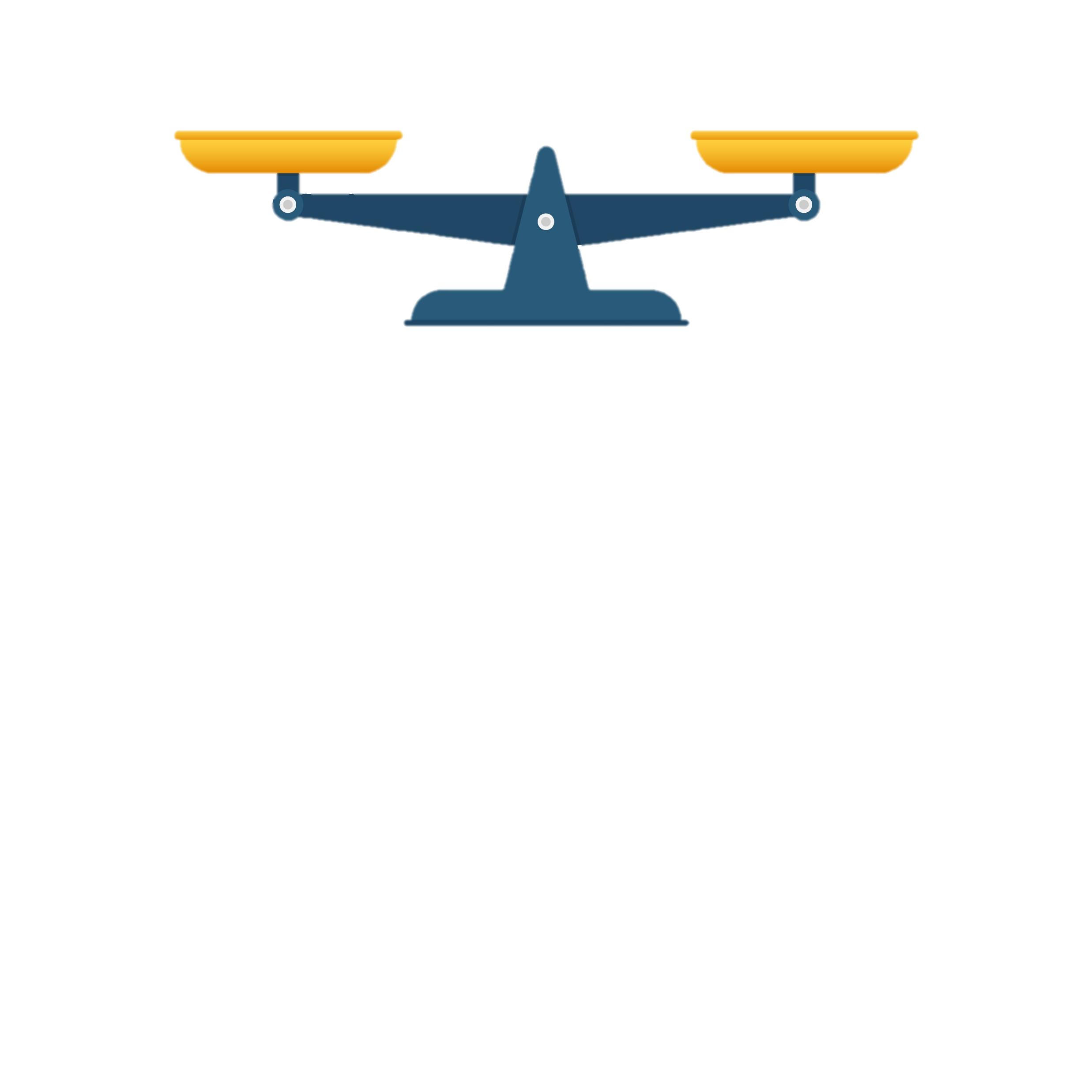 200 g
500 g
100 g
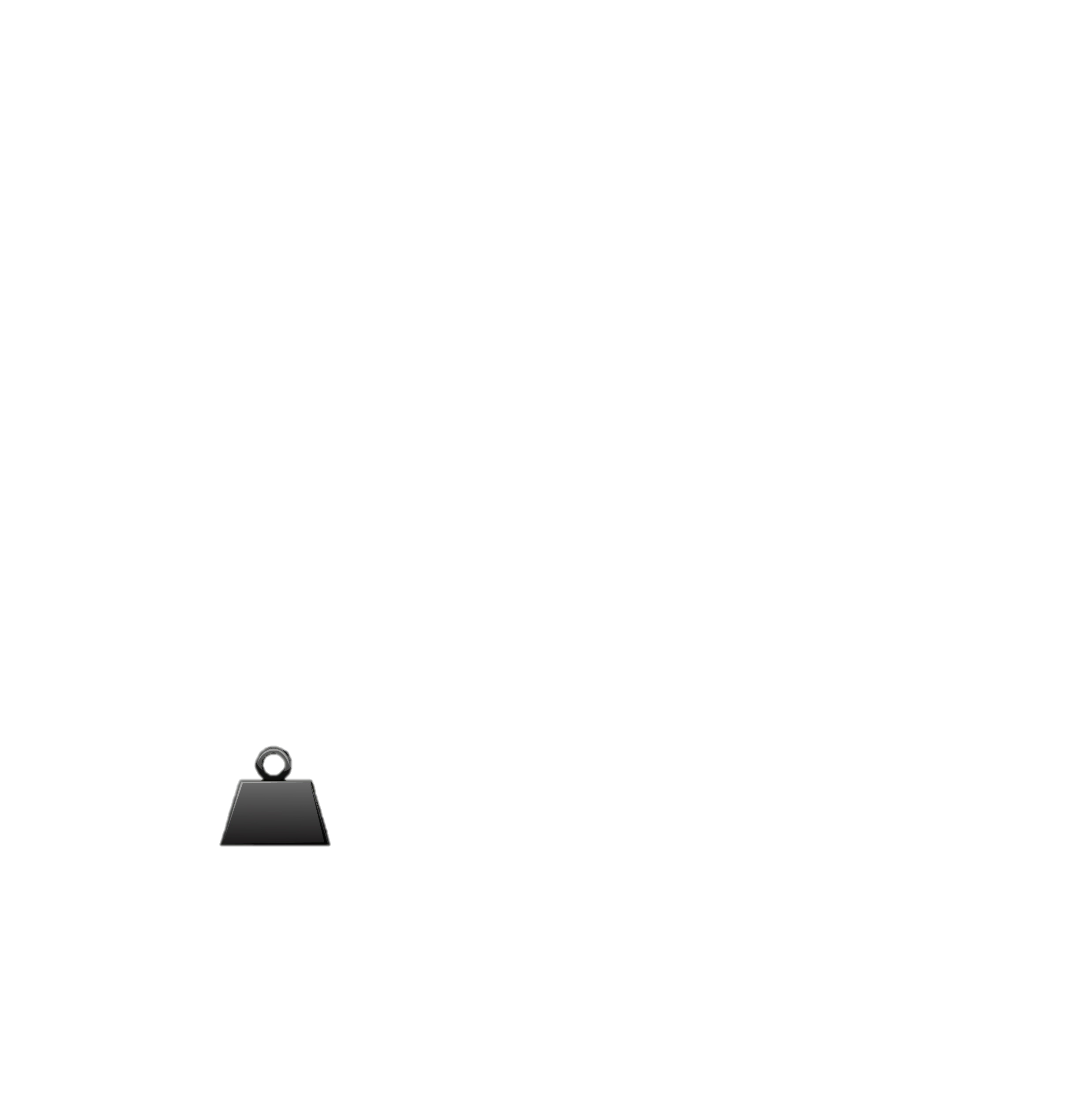 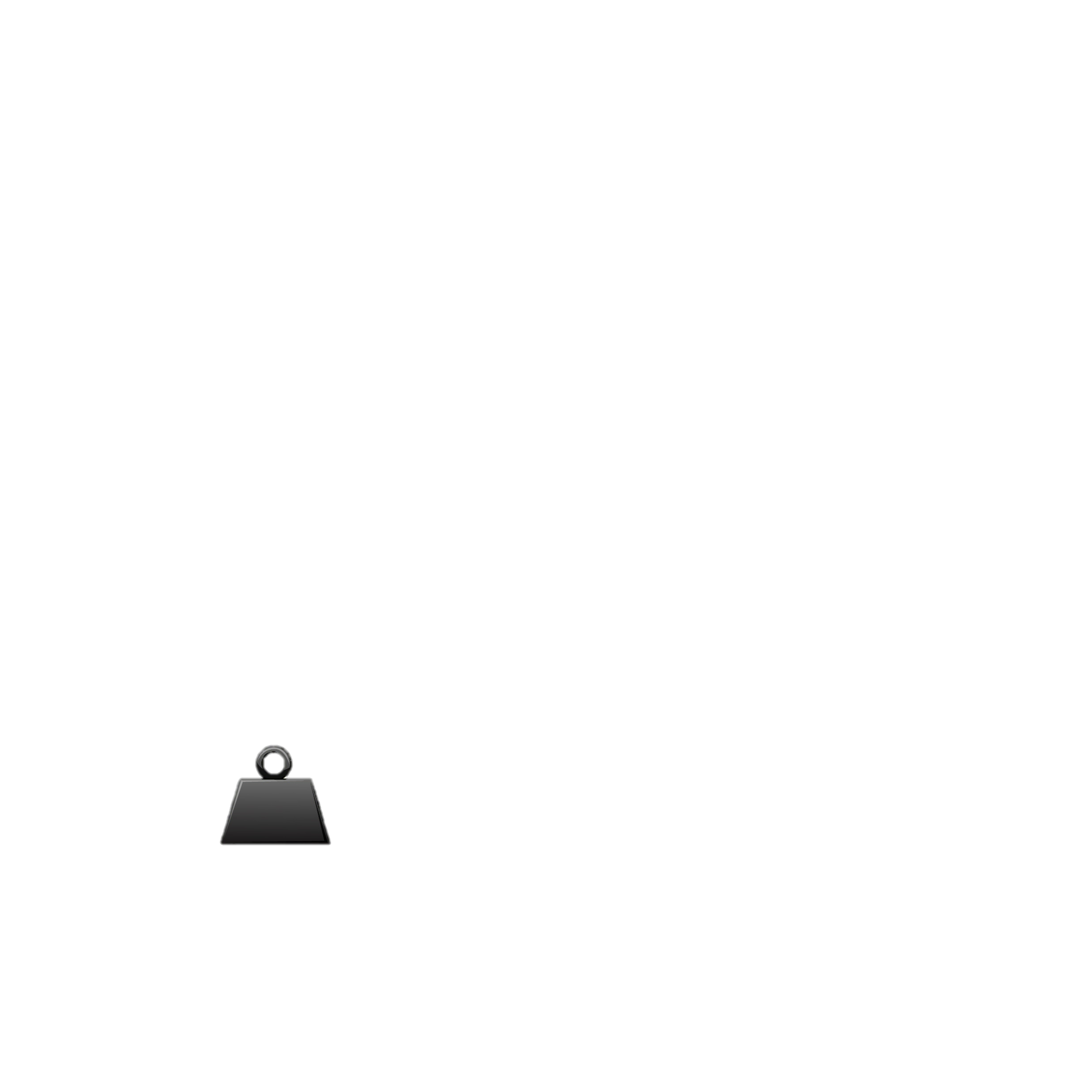 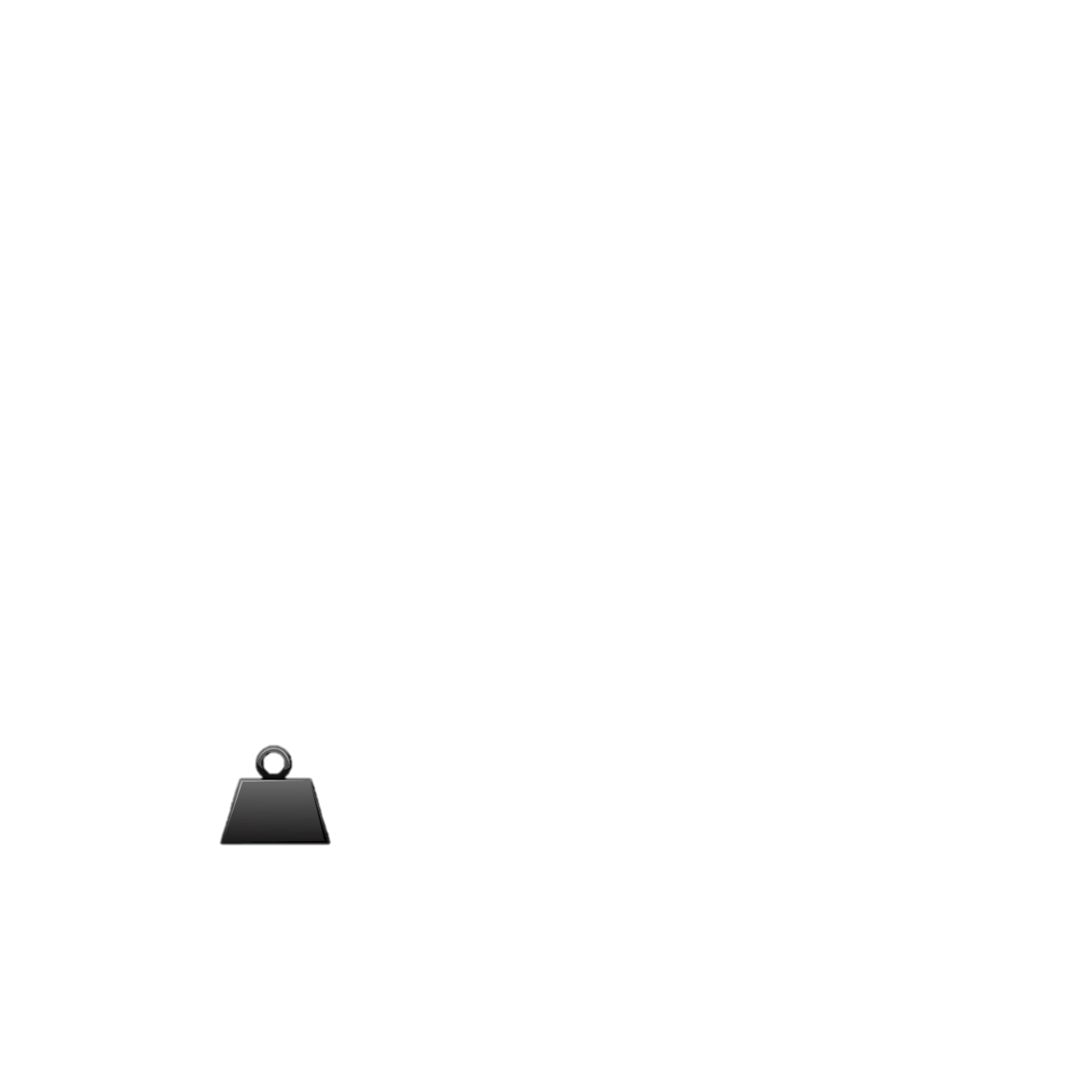 1 kg gạo
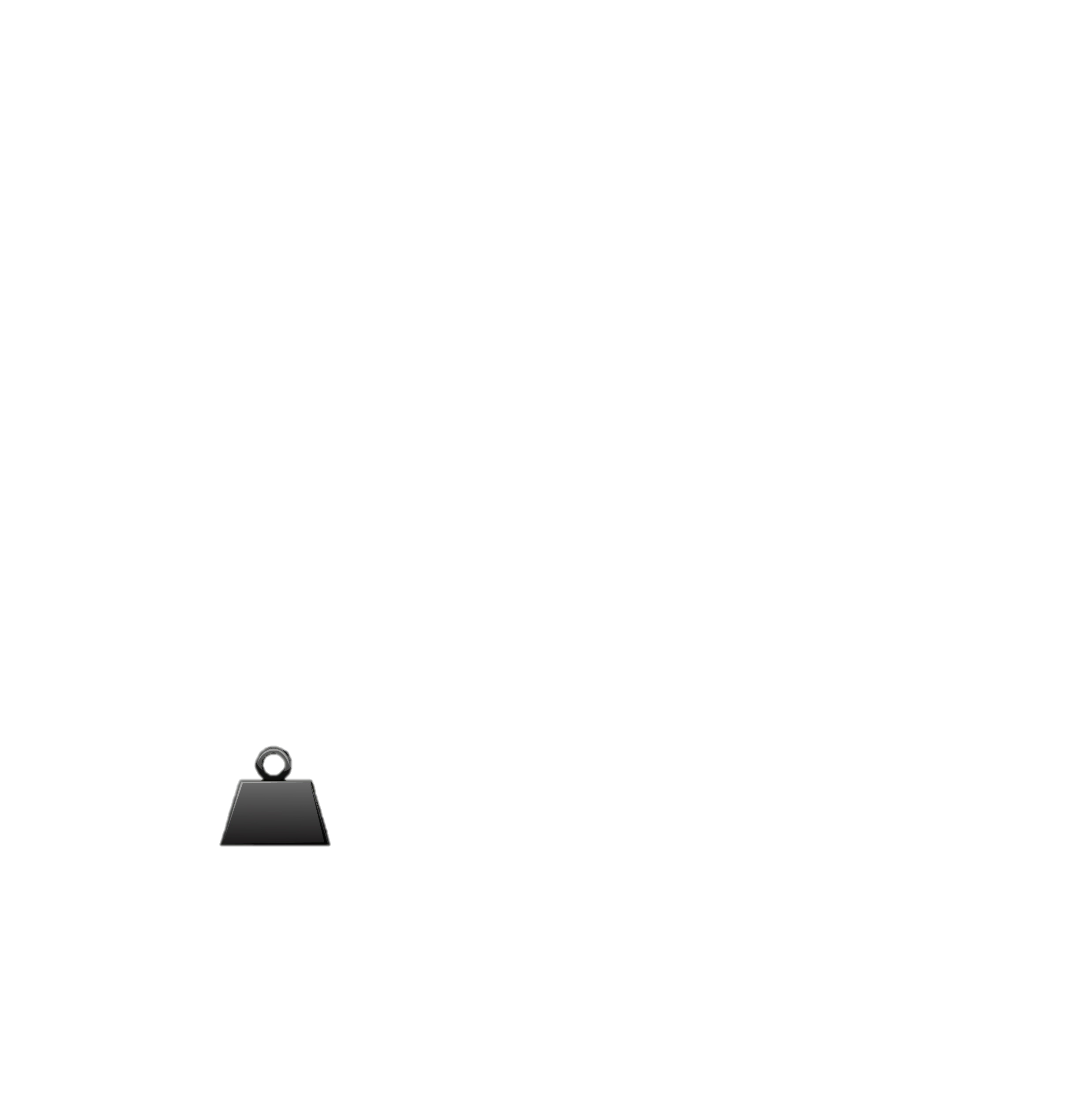 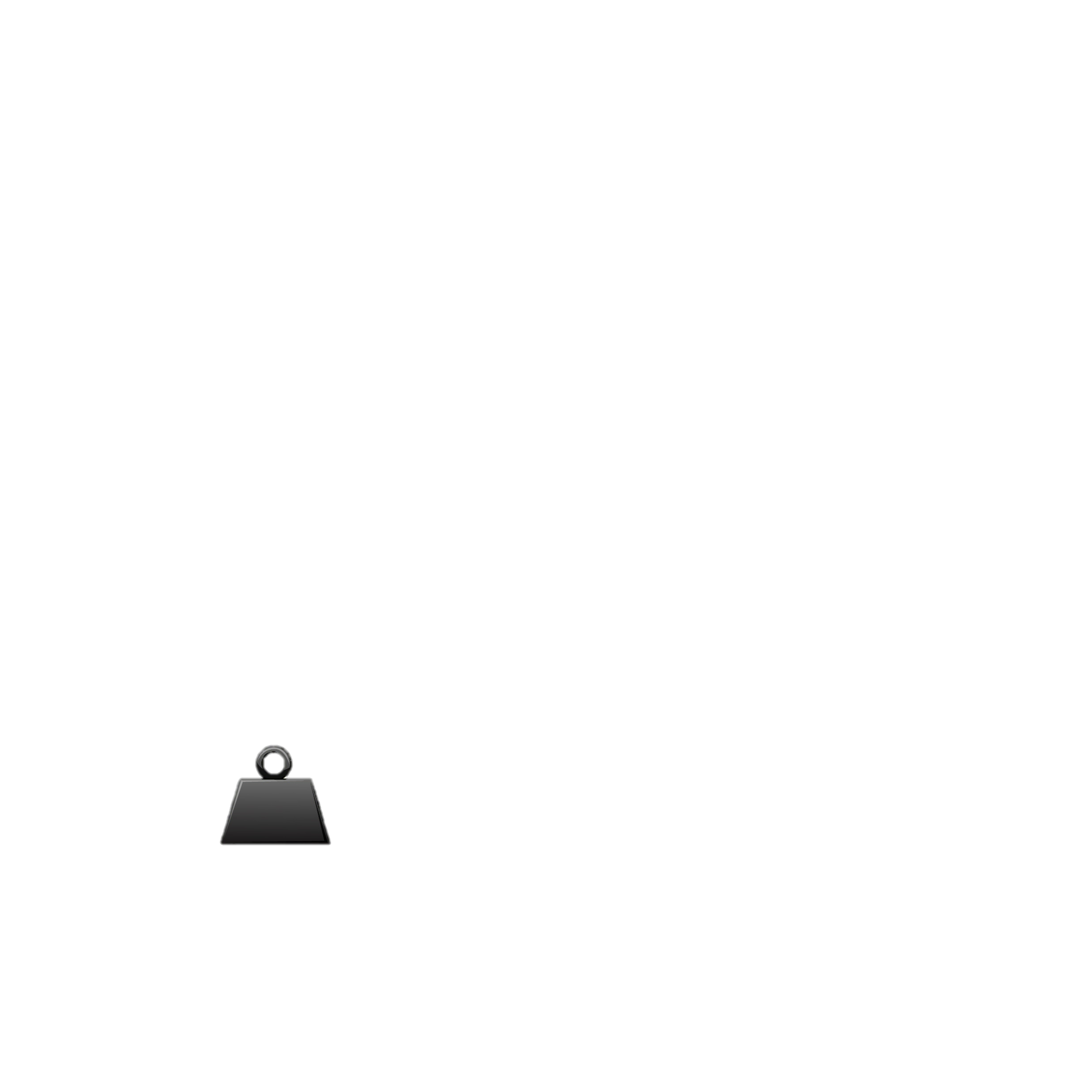 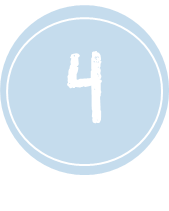 Sử dụng nhiệt kế em hãy đo nhiệt độ không khí vào một số ngày trong tuần rồi ghi lại theo bảng.
?
?
?
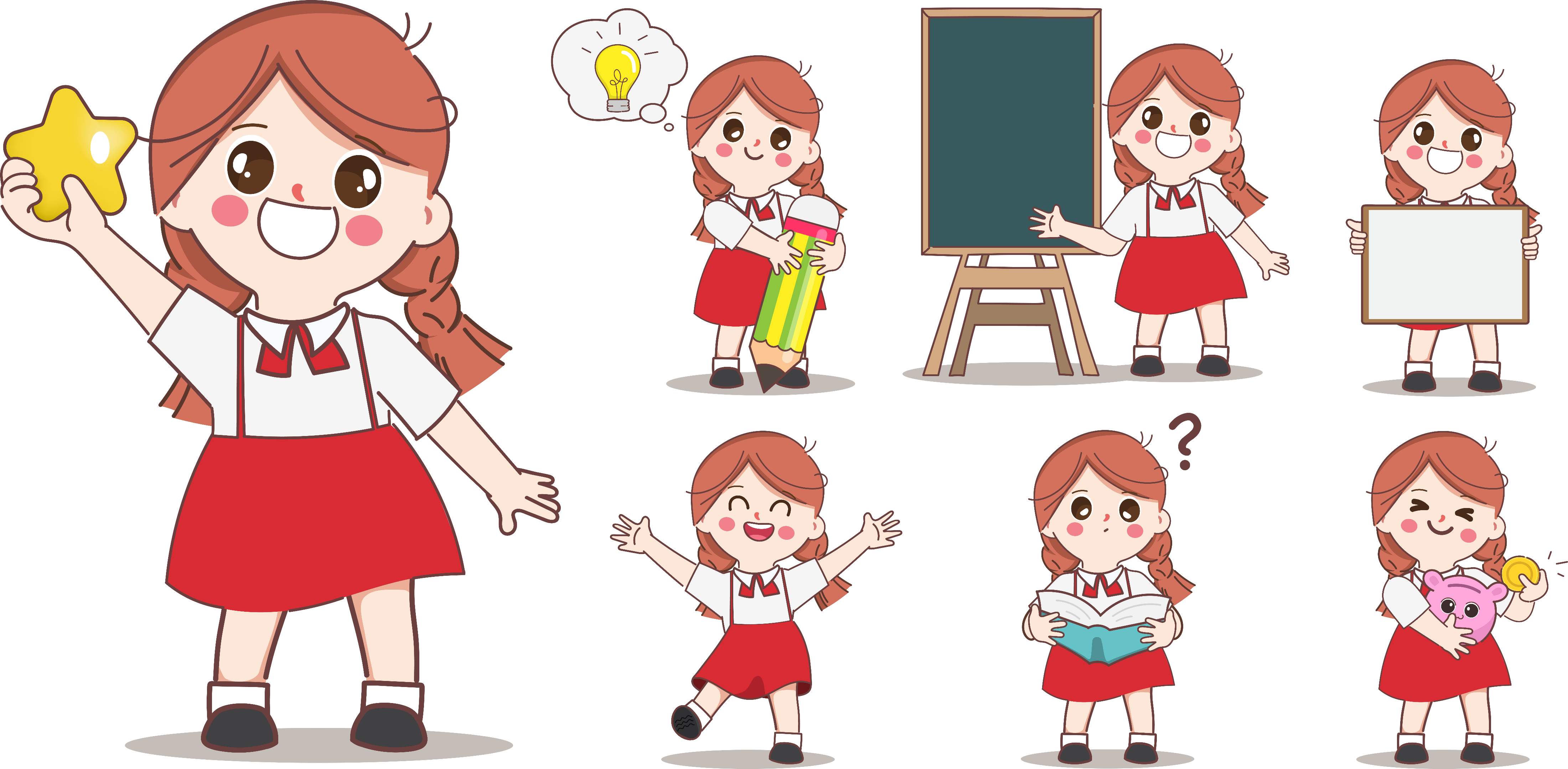 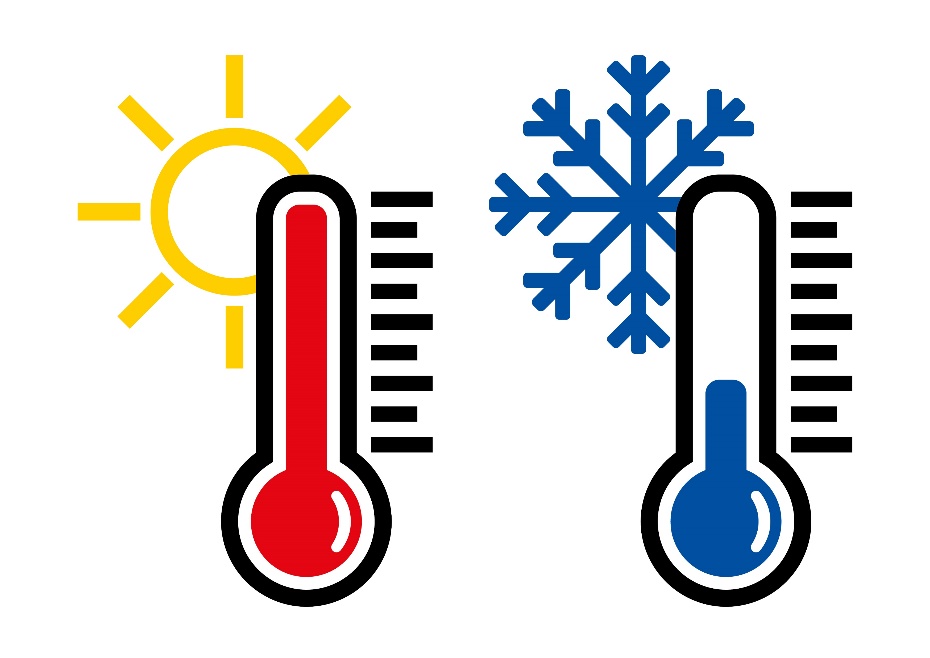 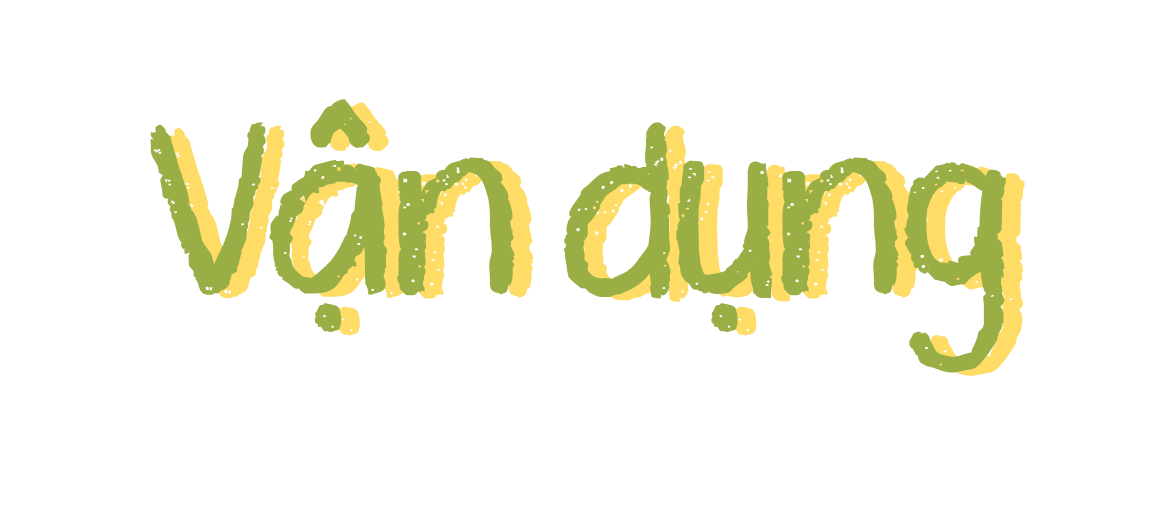 Hãy tìm khối lượng của hộp sữa.
Biết rằng khối lượng các đồ vật như sau:
Quả táo: 180g, cục tẩy: 15 g, 1 quyển sách: 250 g
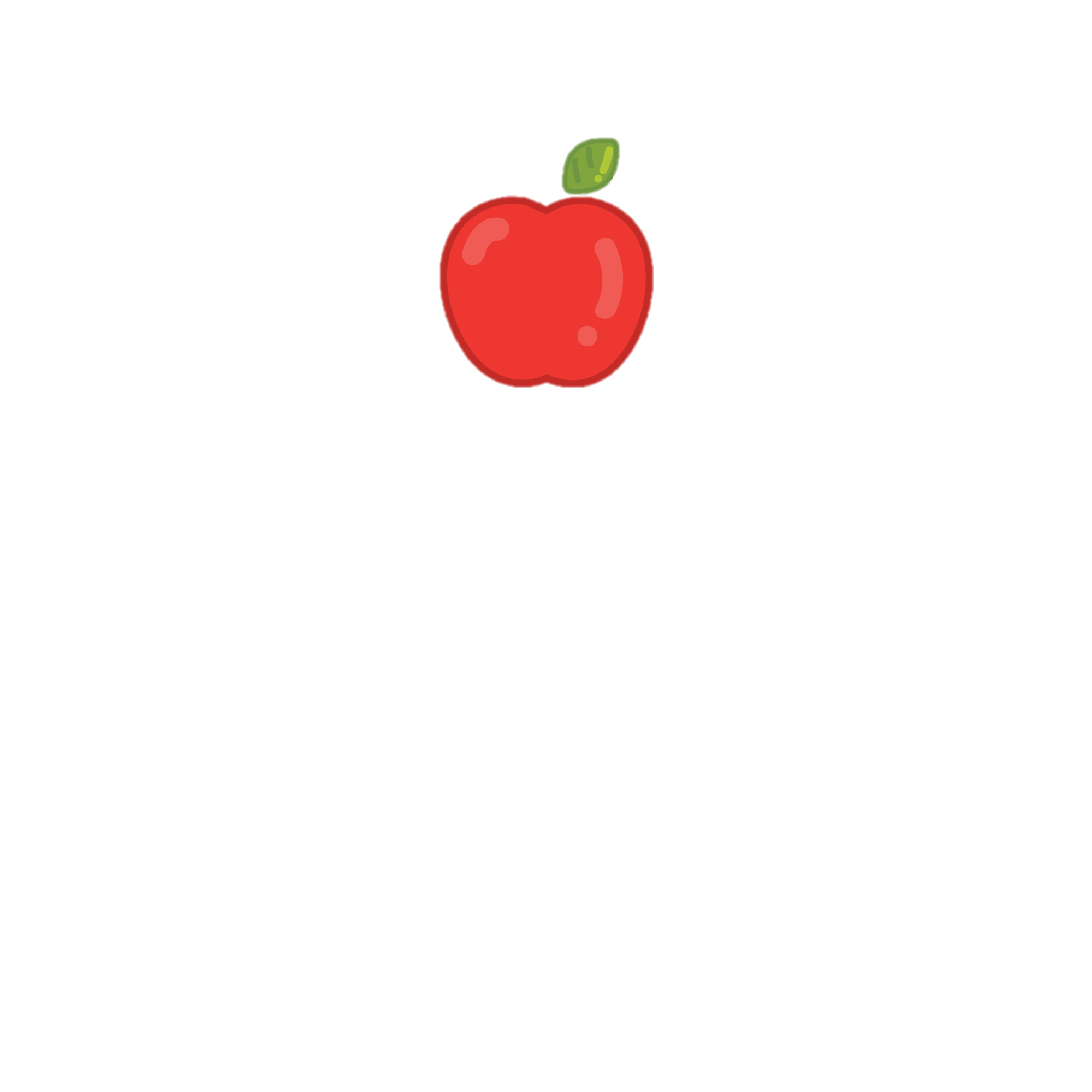 Khối lượng 2 quyển sách là:
250 + 250 = 500 g
Khối lượng hộp sữa là:
500 – 180 – 15 = 305 g

Vậy khối lượng của hộp sữa là 305 g.
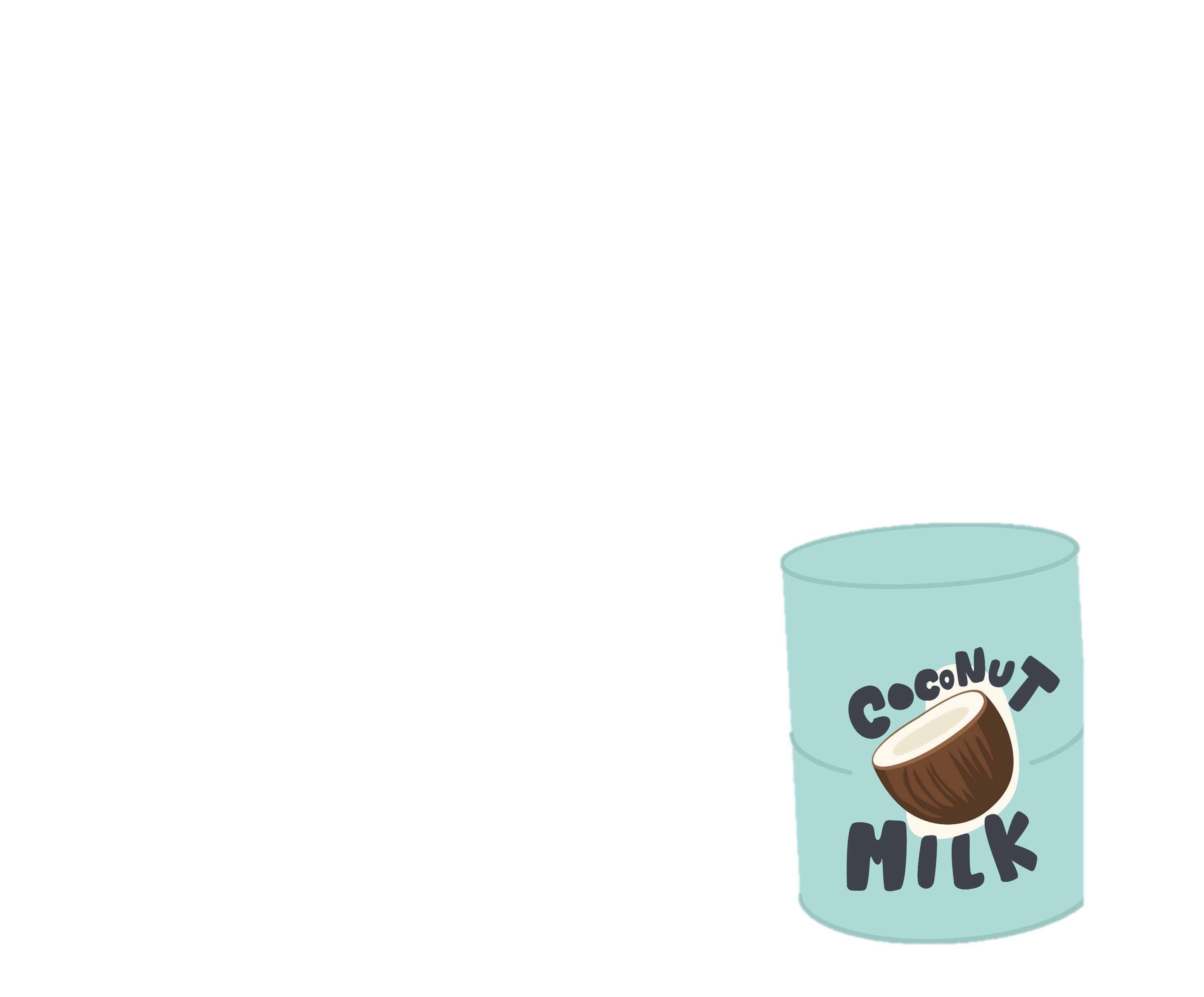 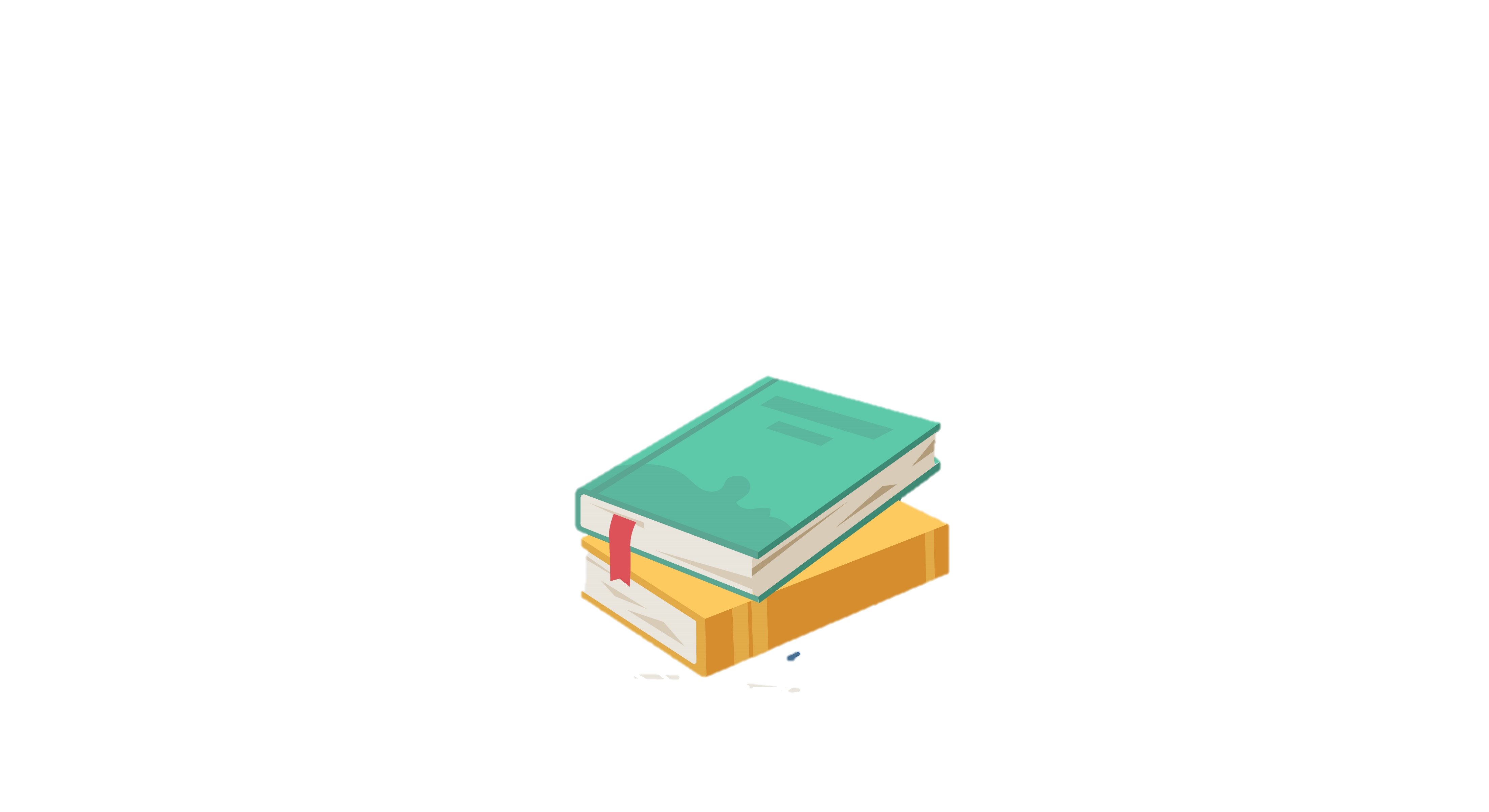 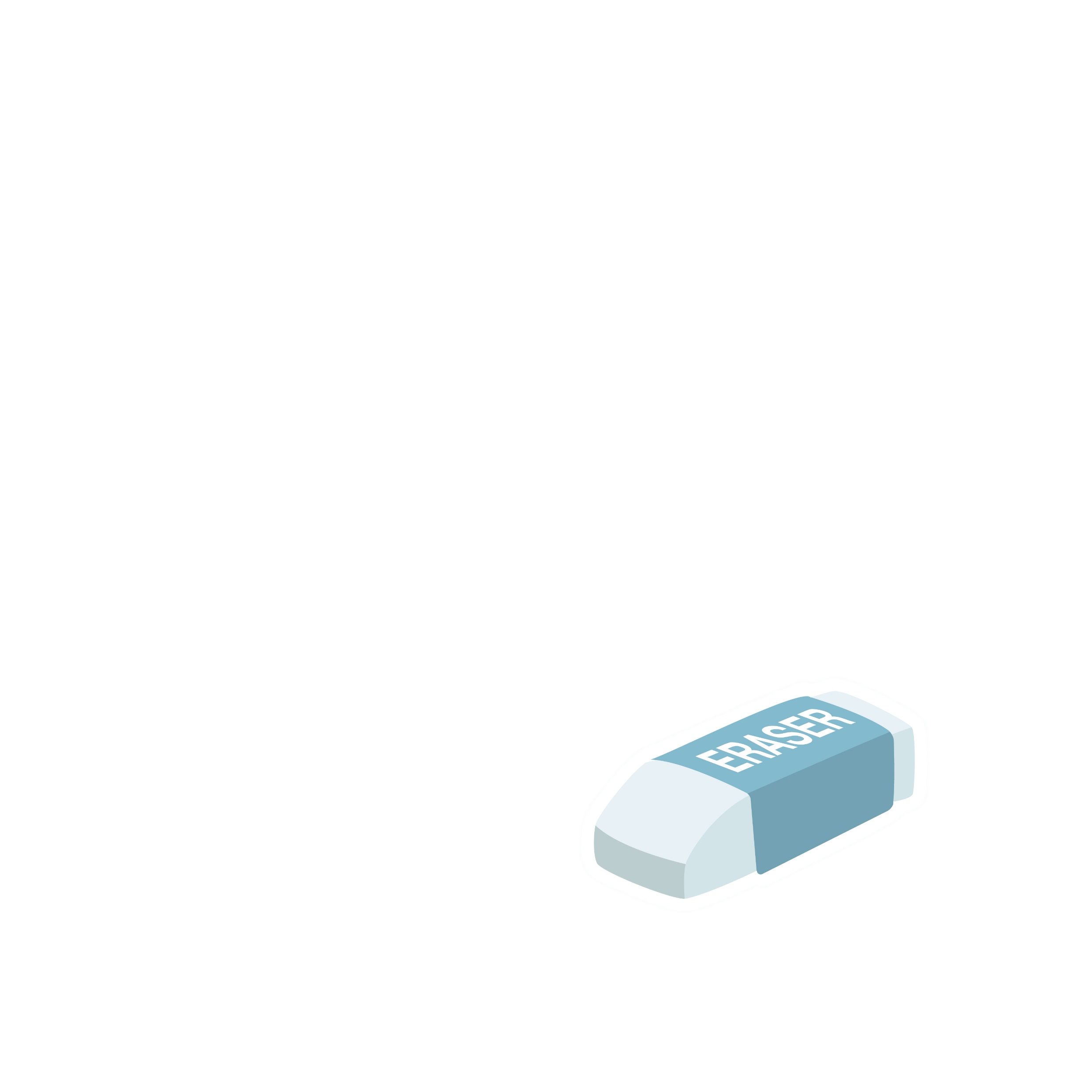 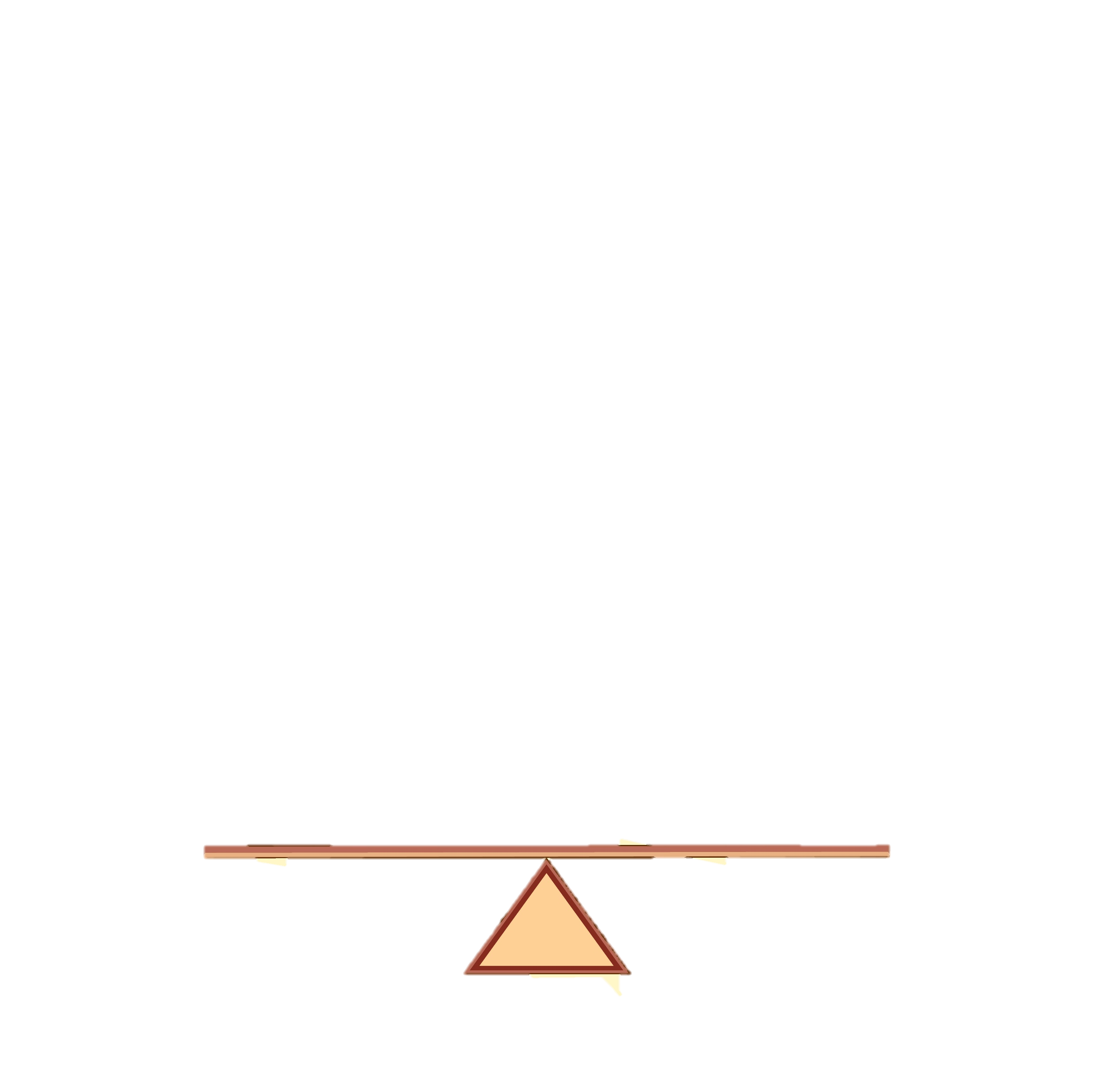